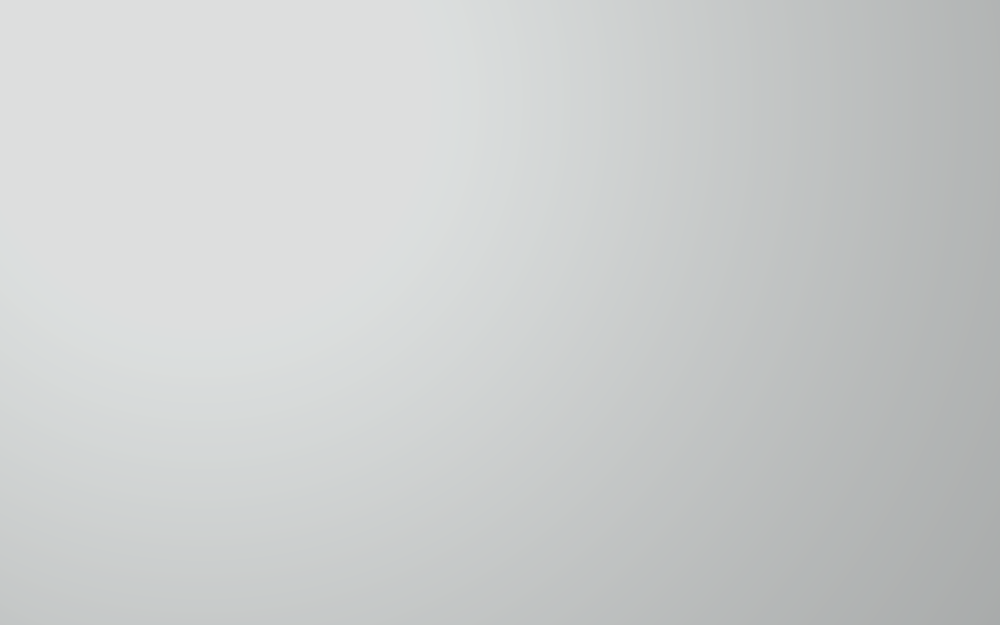 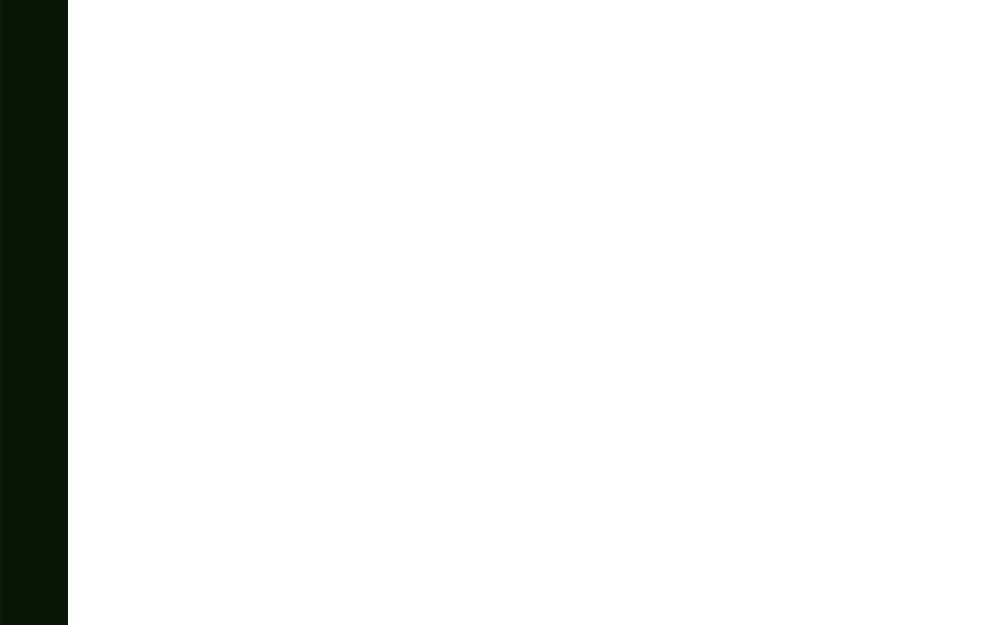 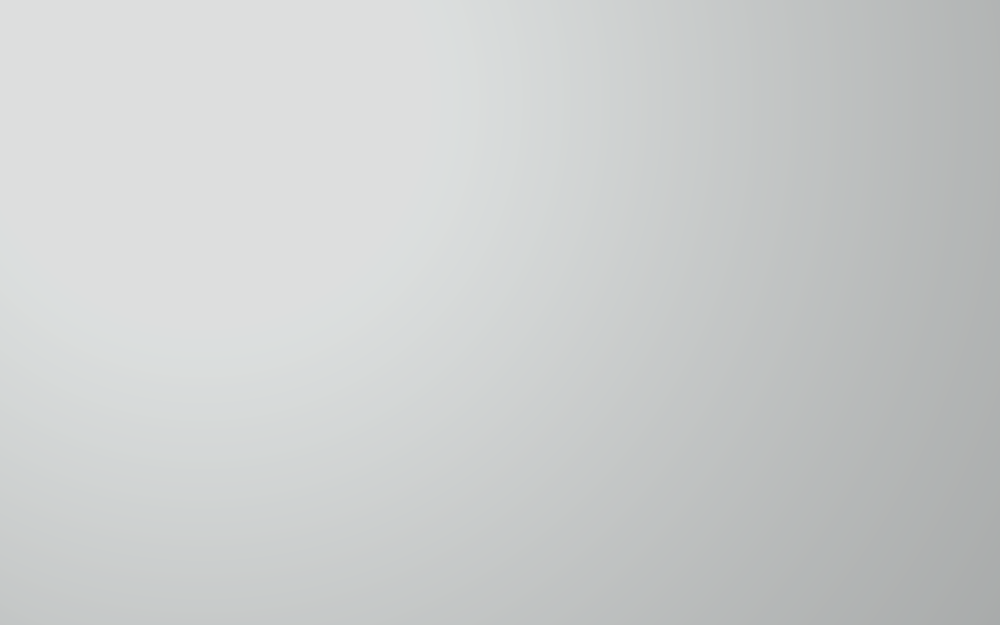 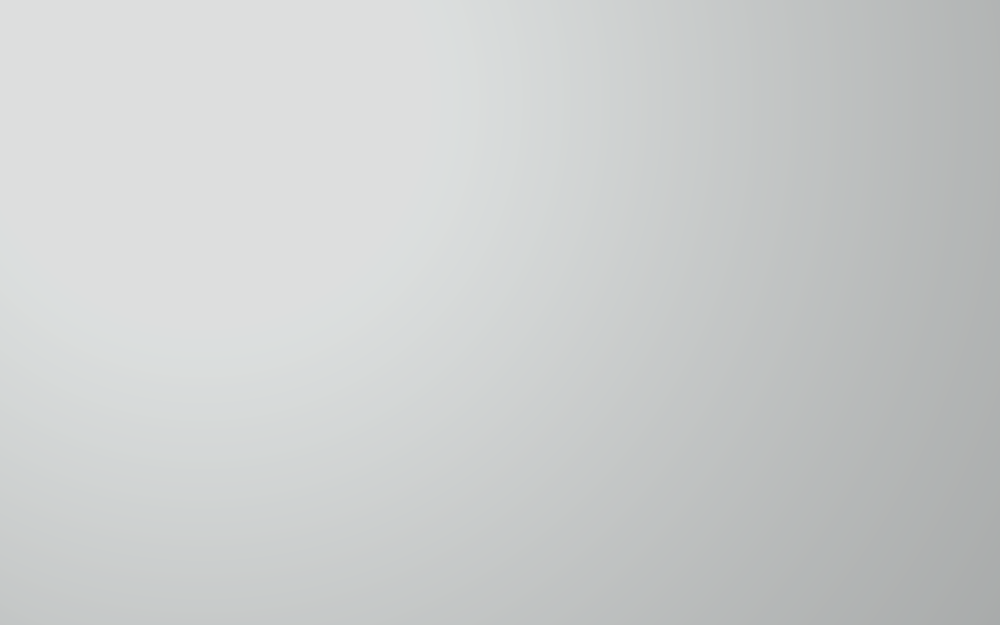 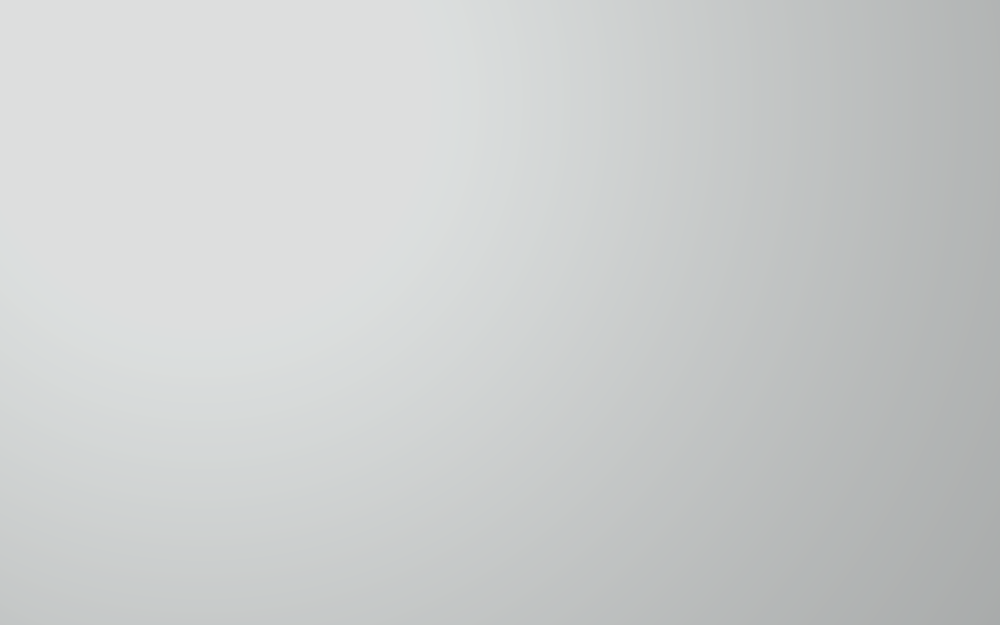 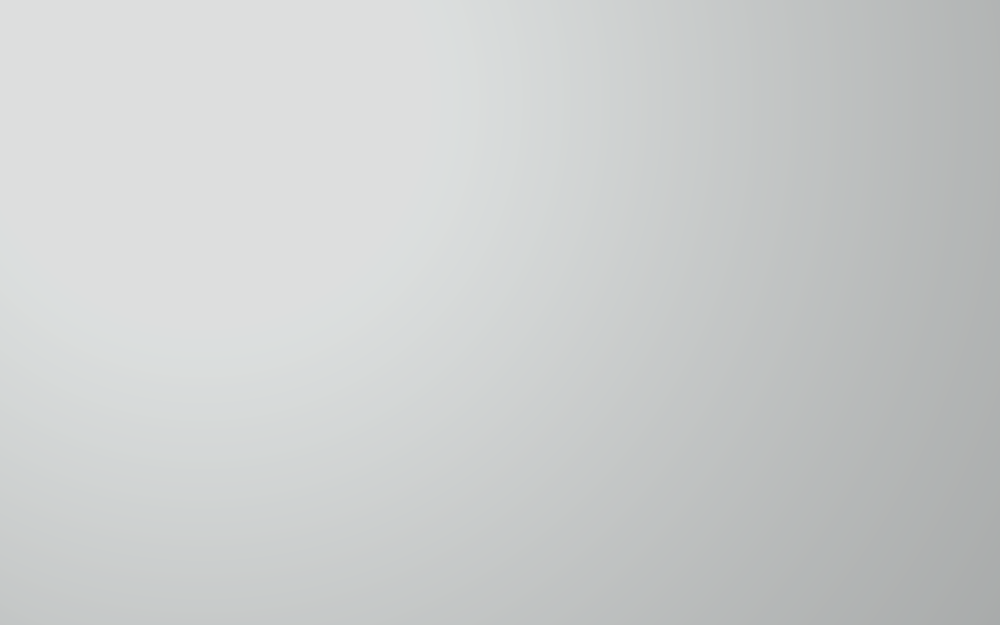 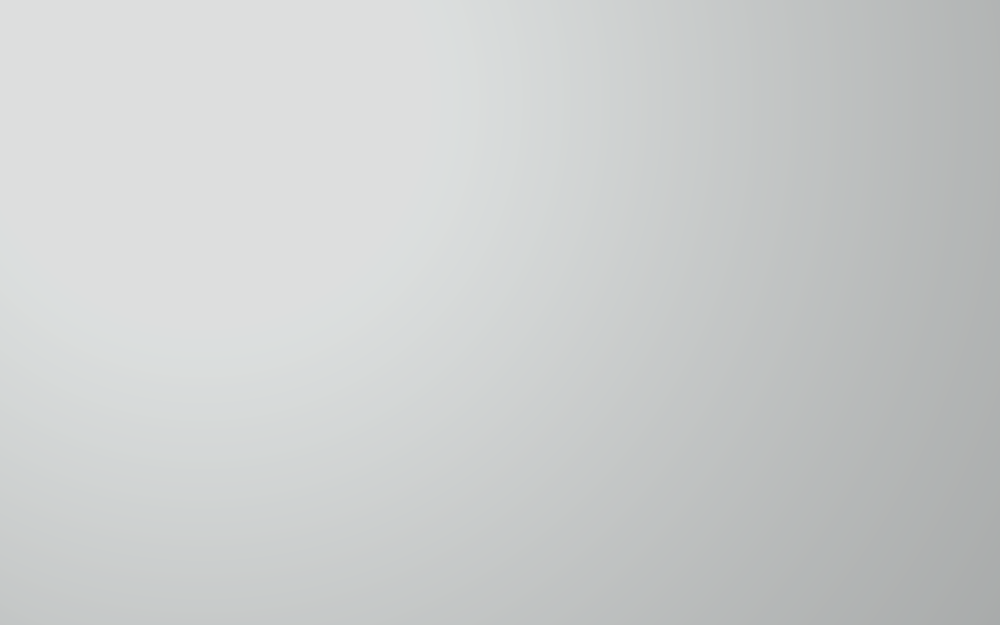 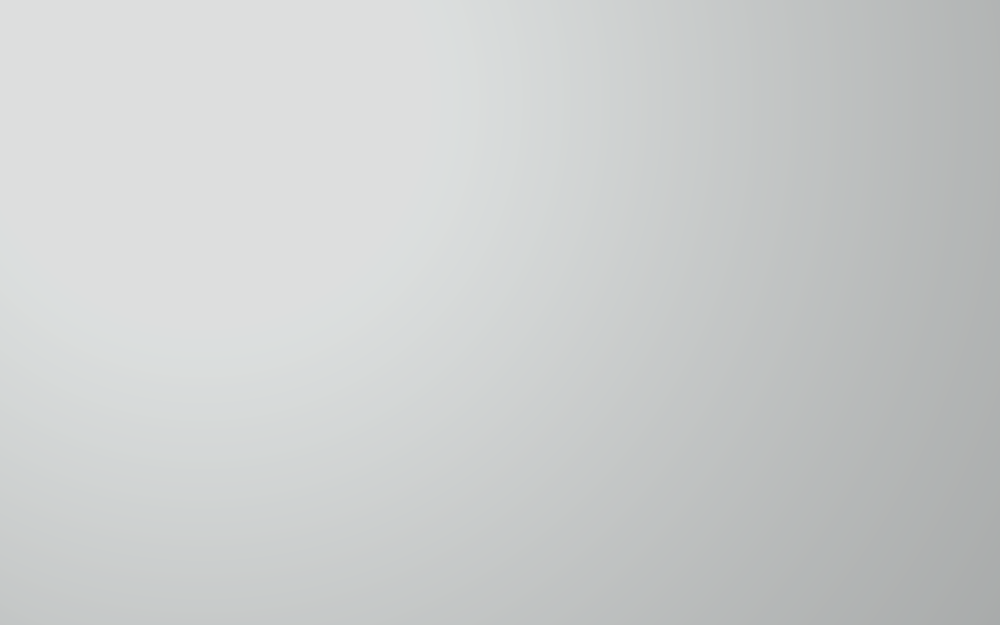 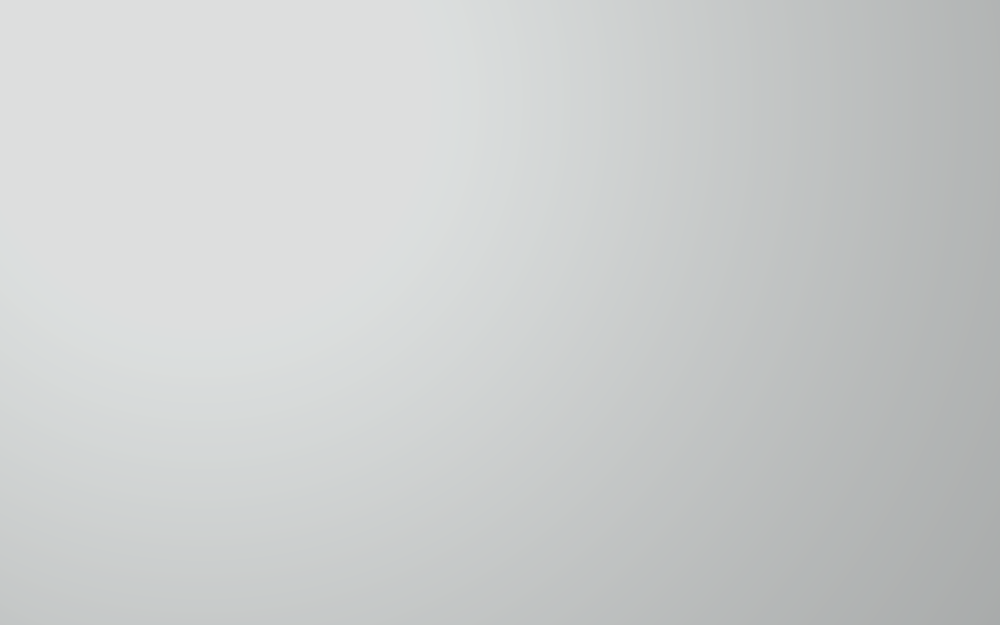 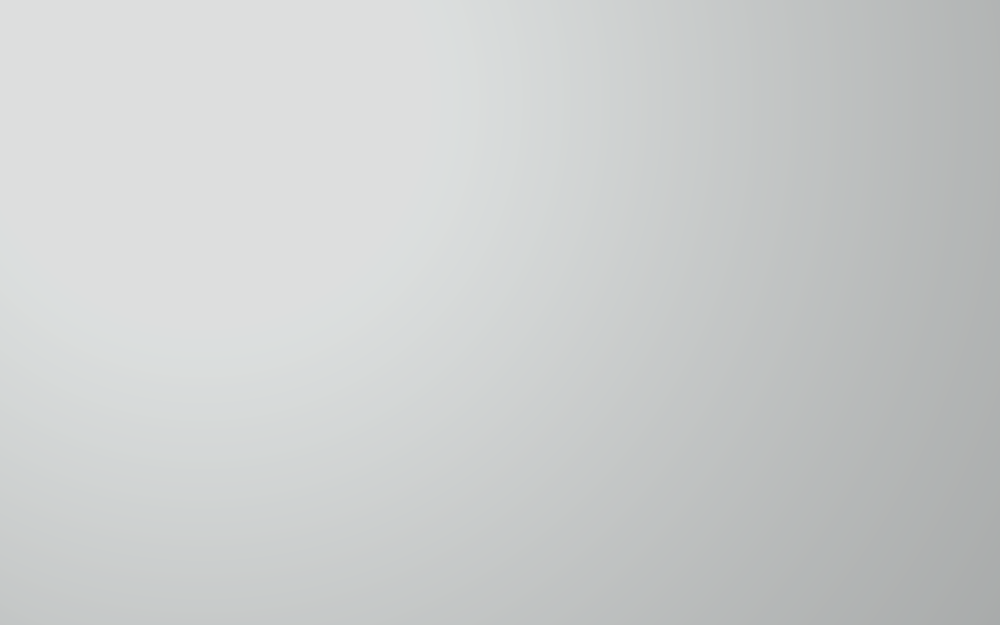 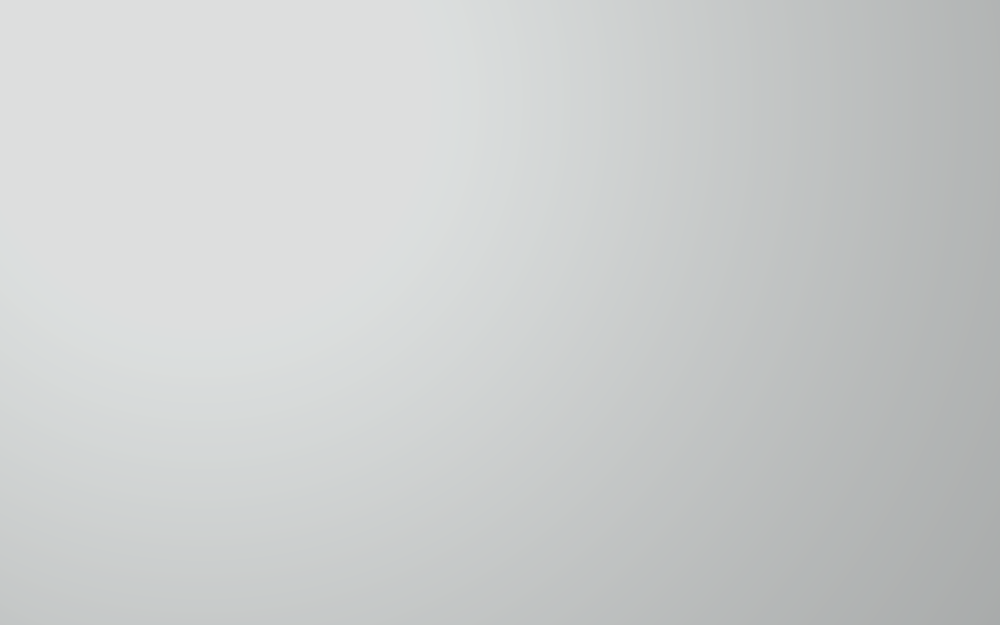 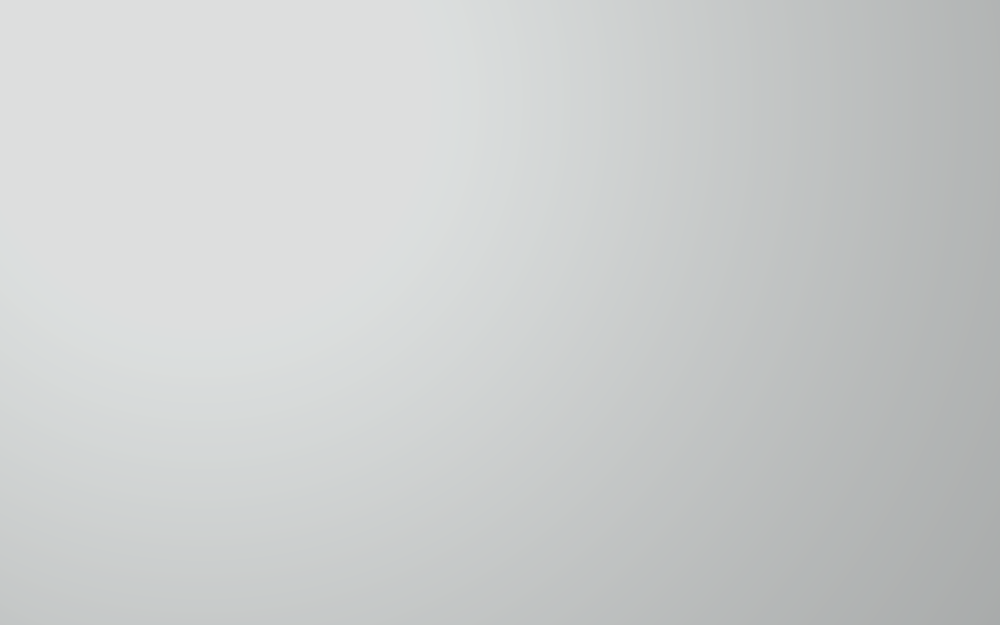 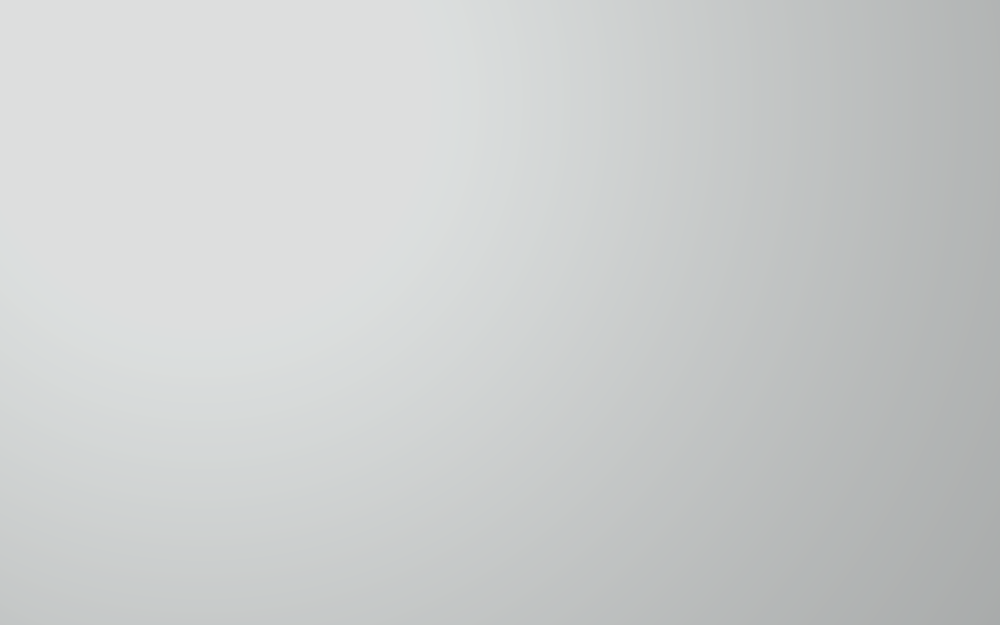 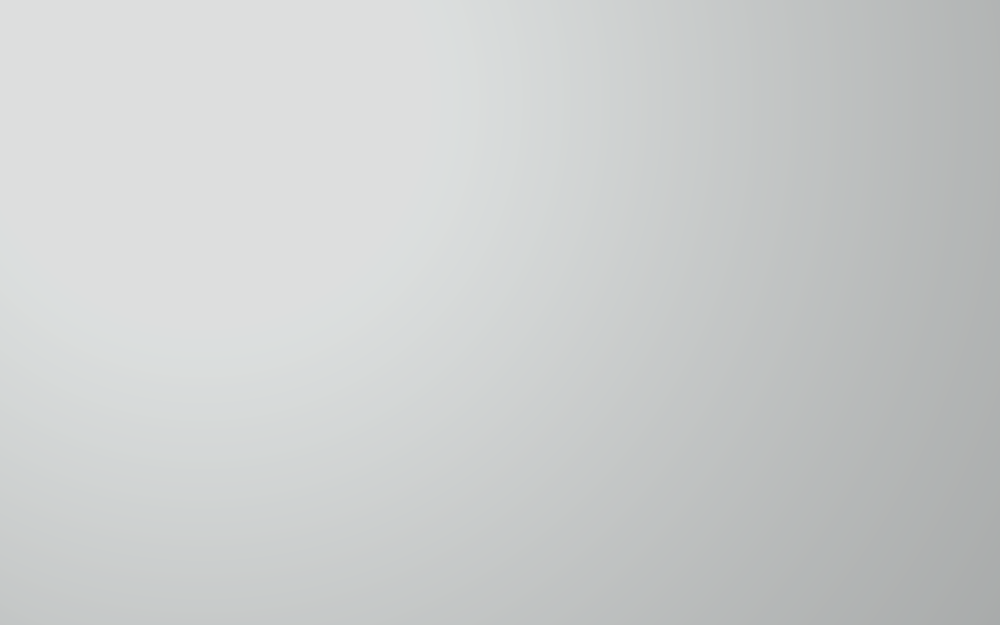 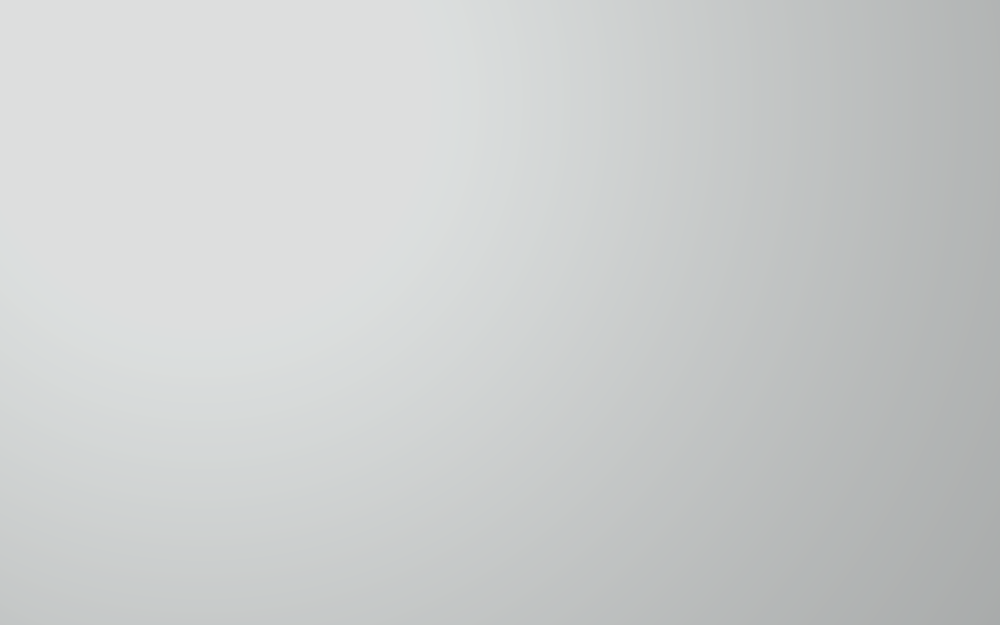 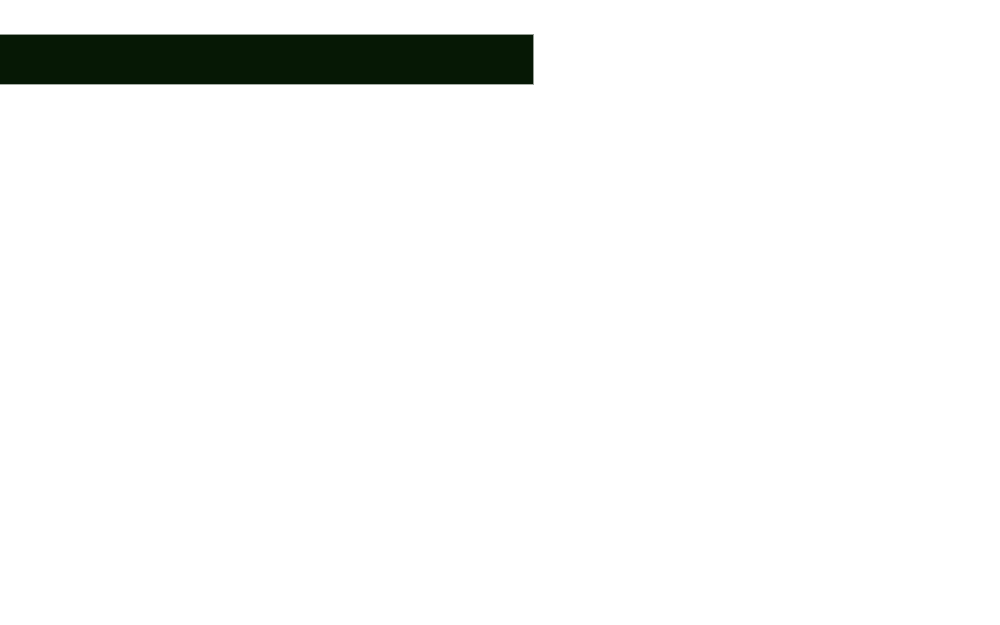 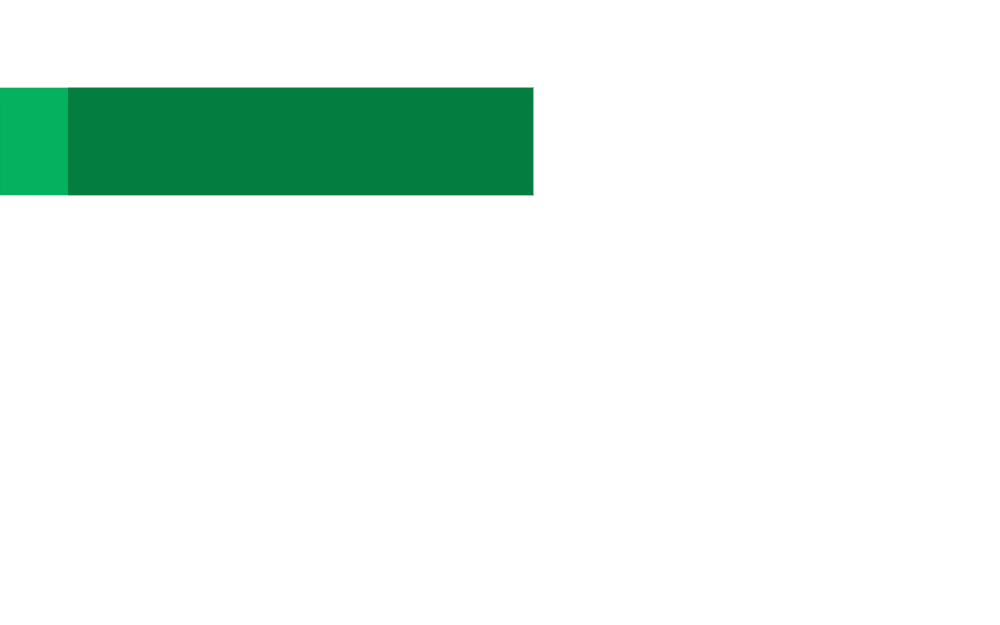 تقدير الذات والثقة بالنفس
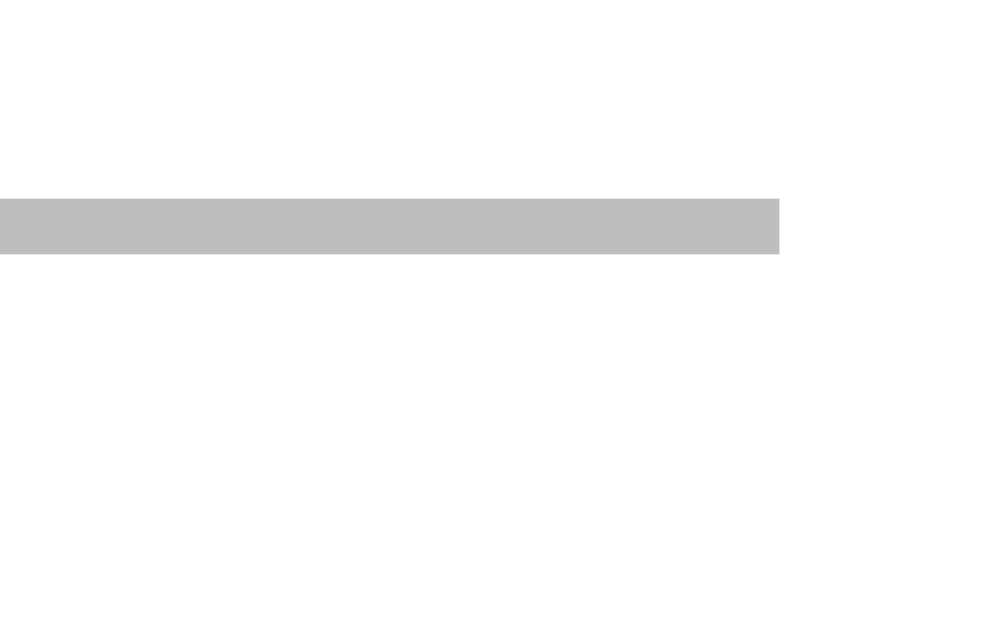 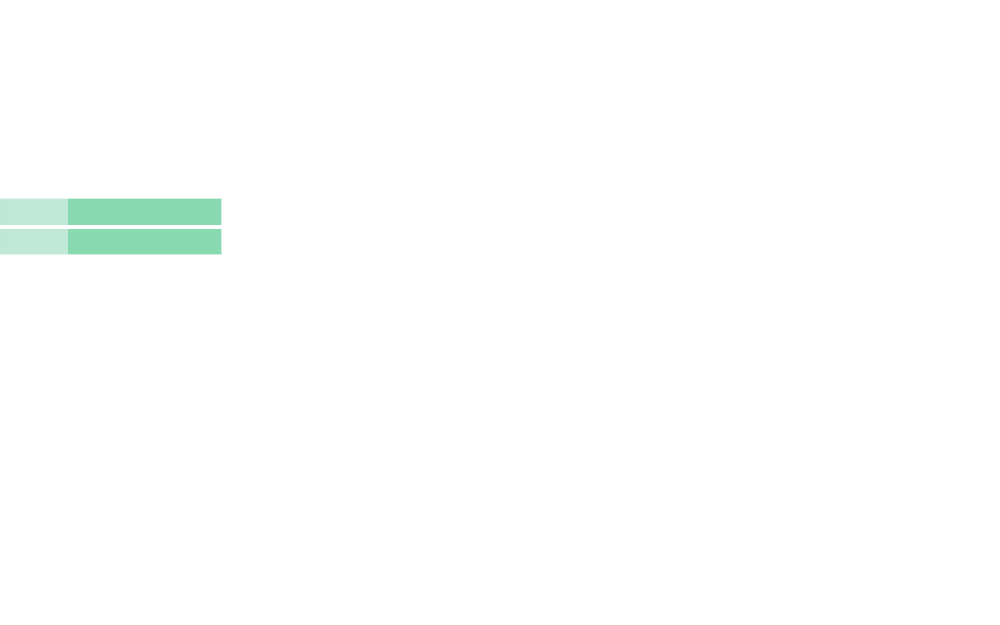 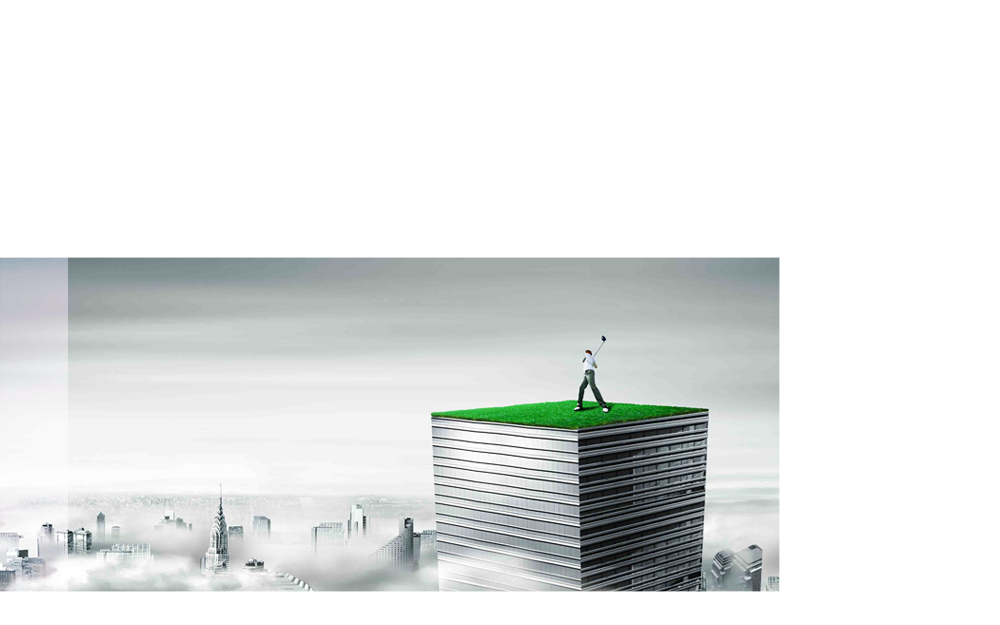 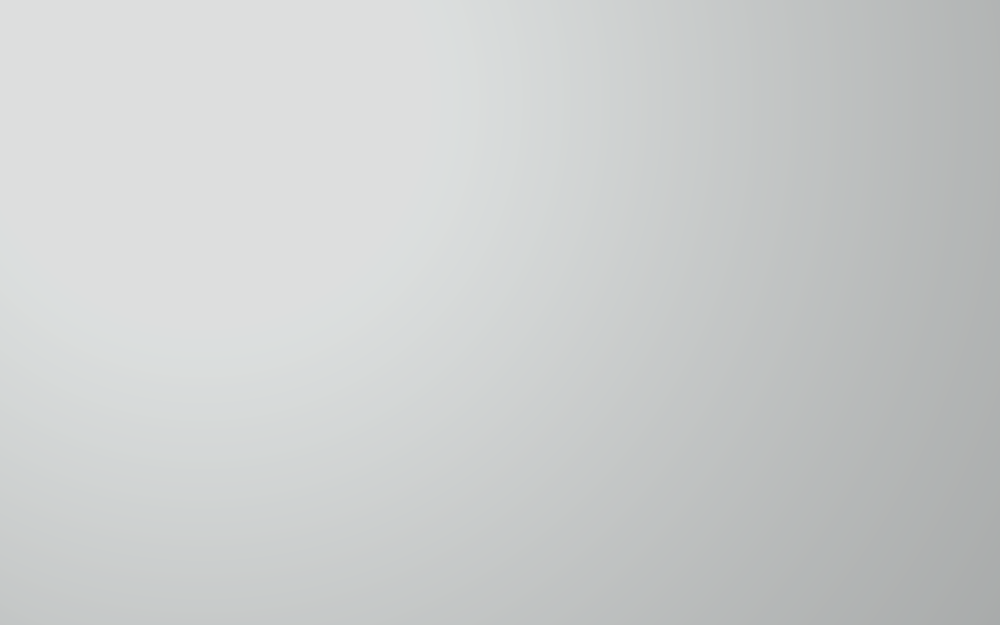 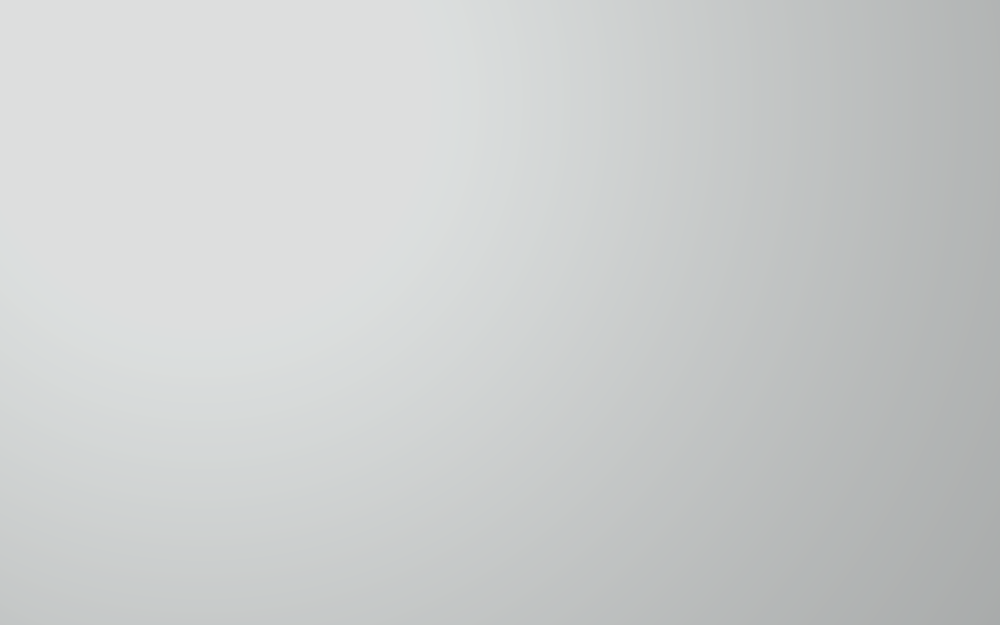 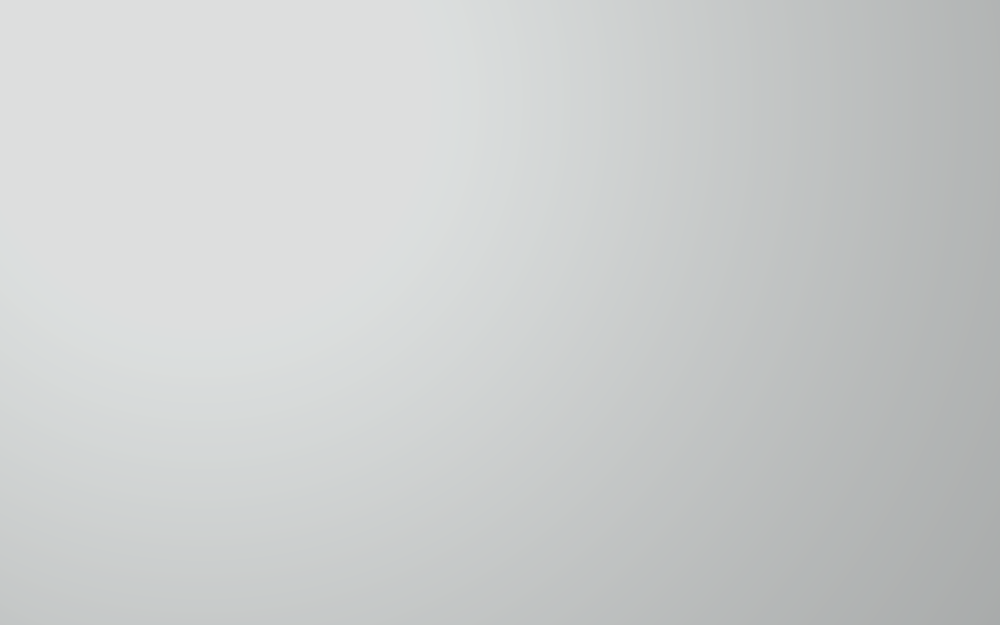 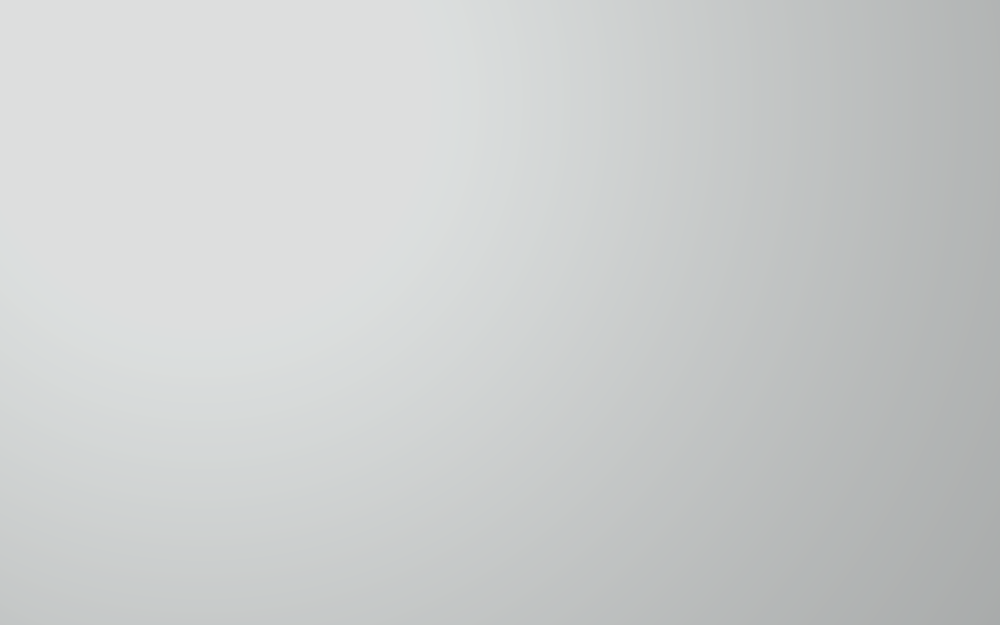 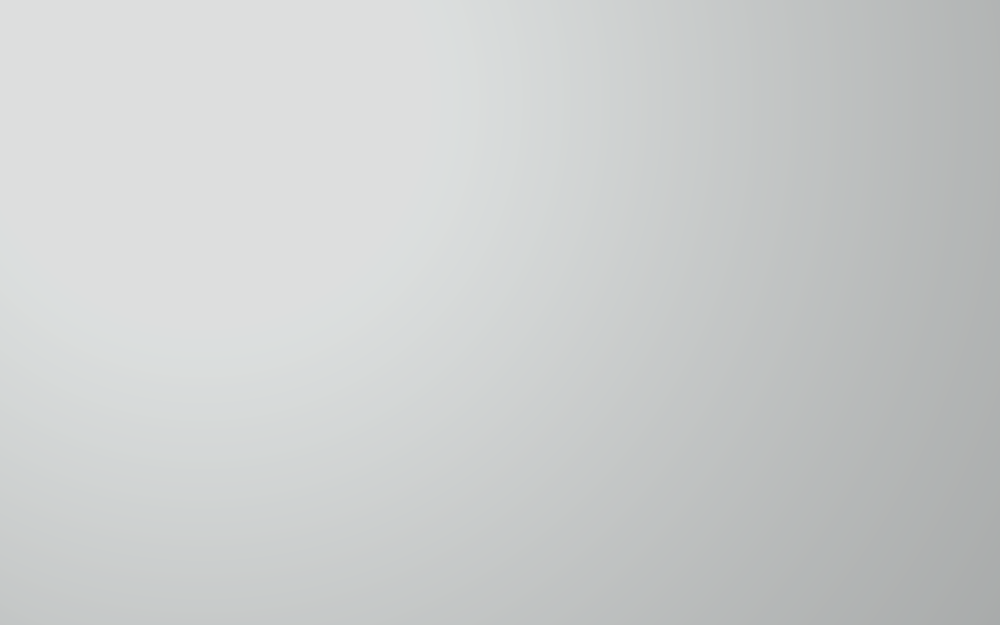 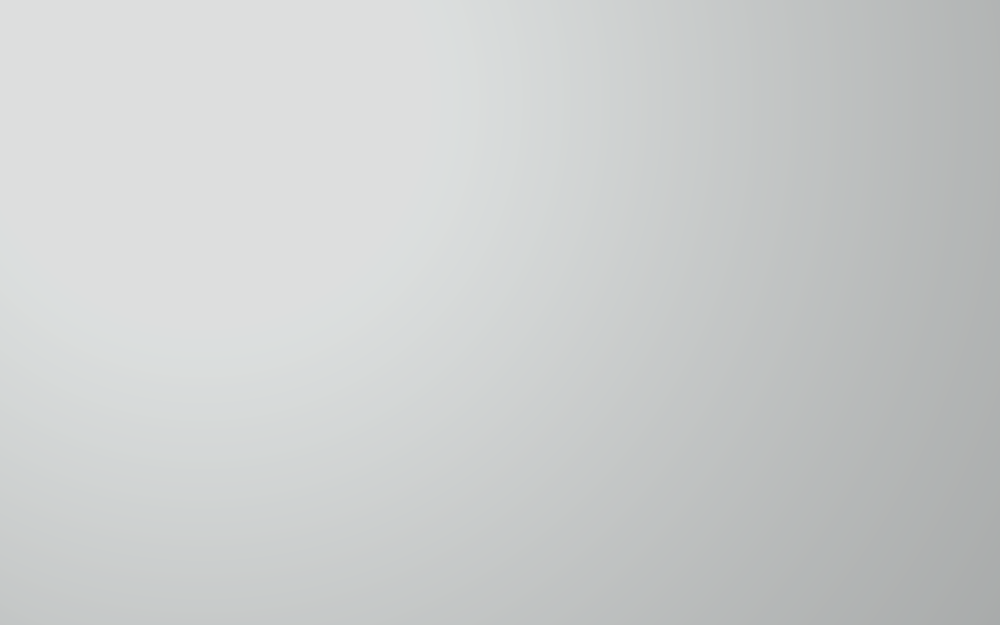 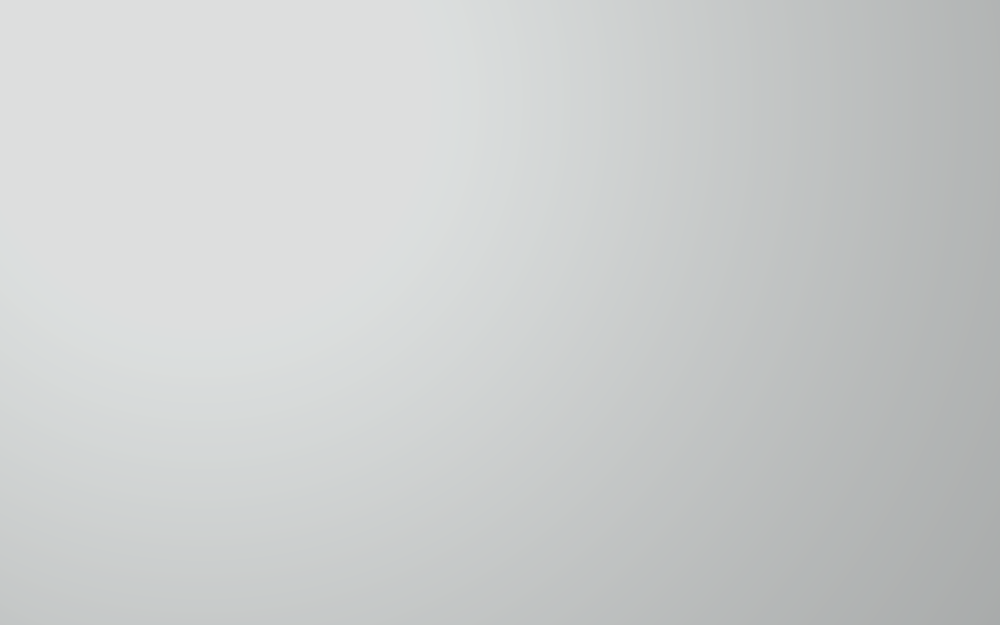 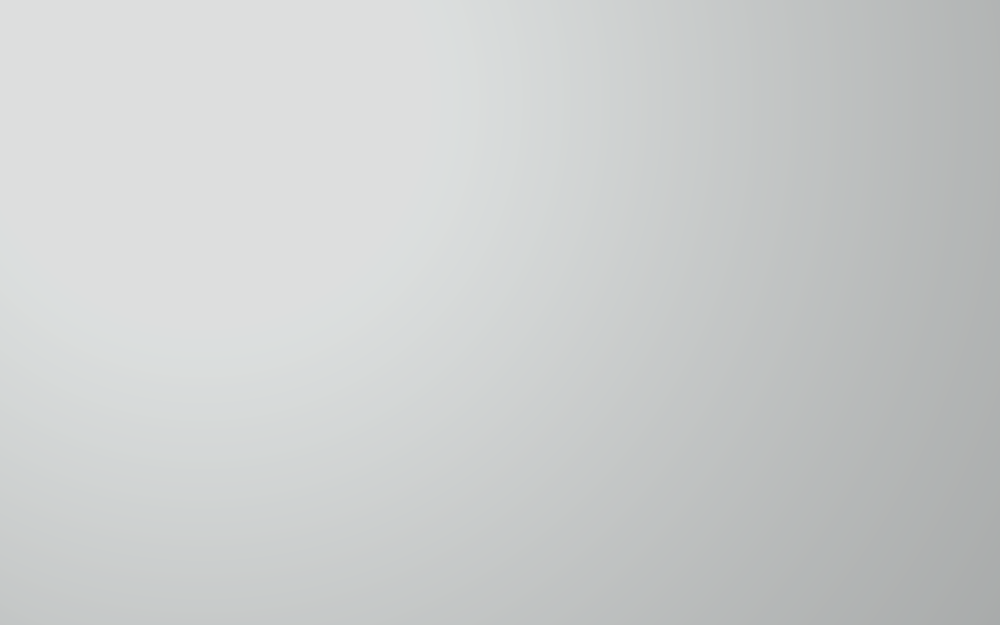 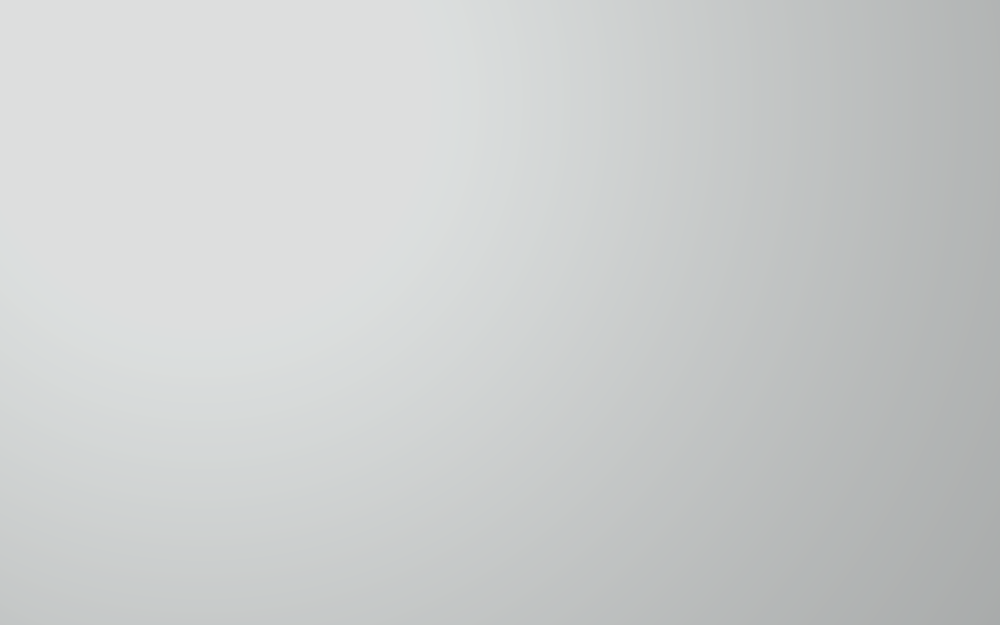 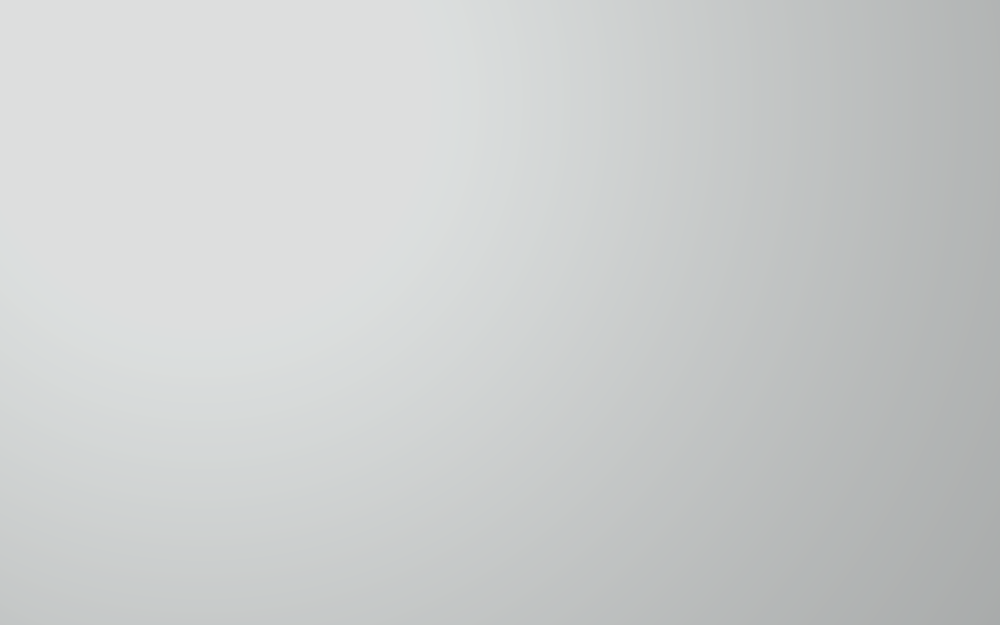 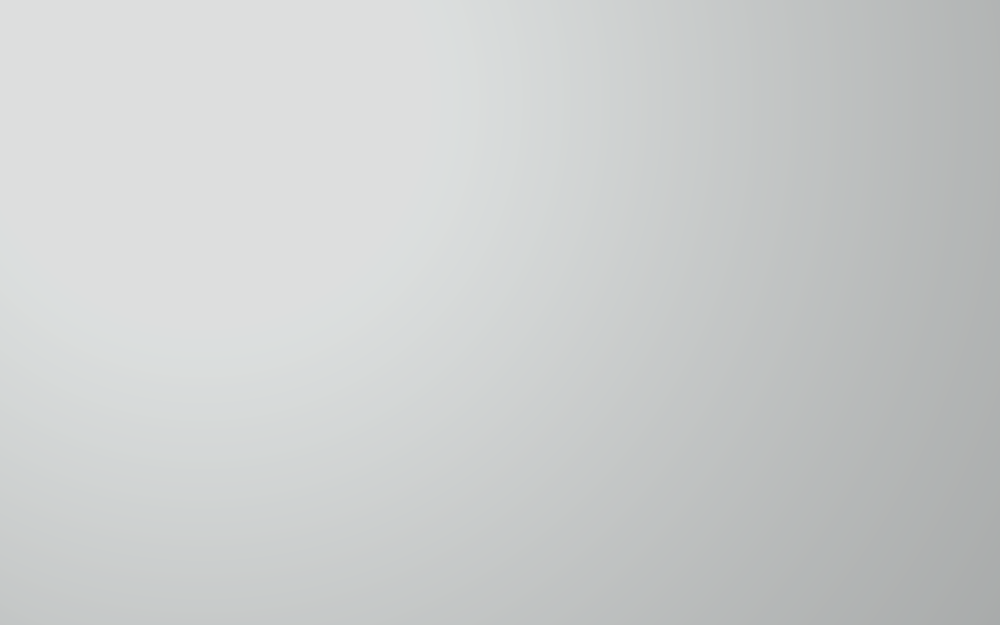 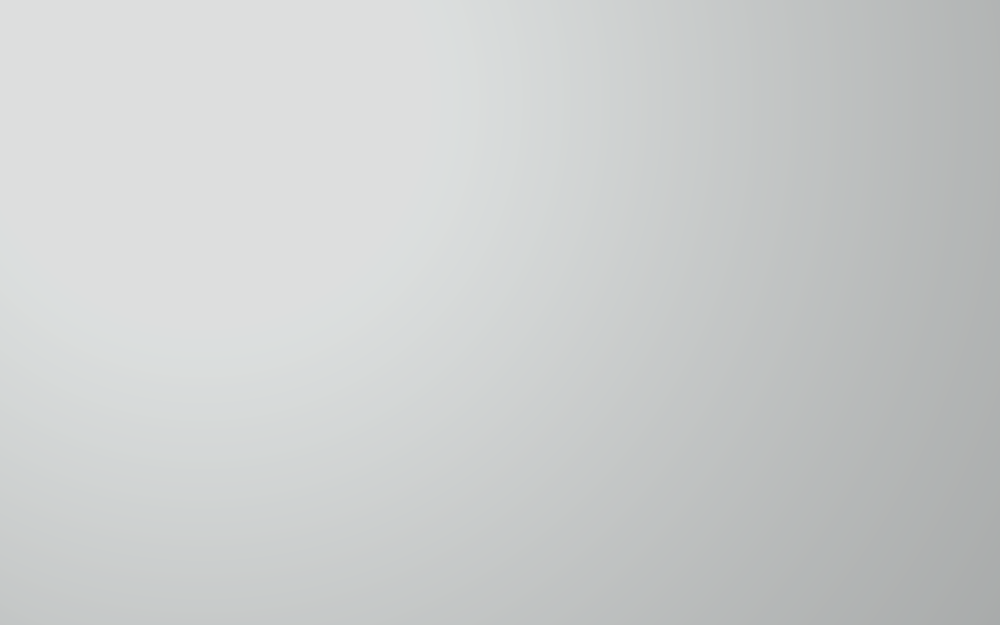 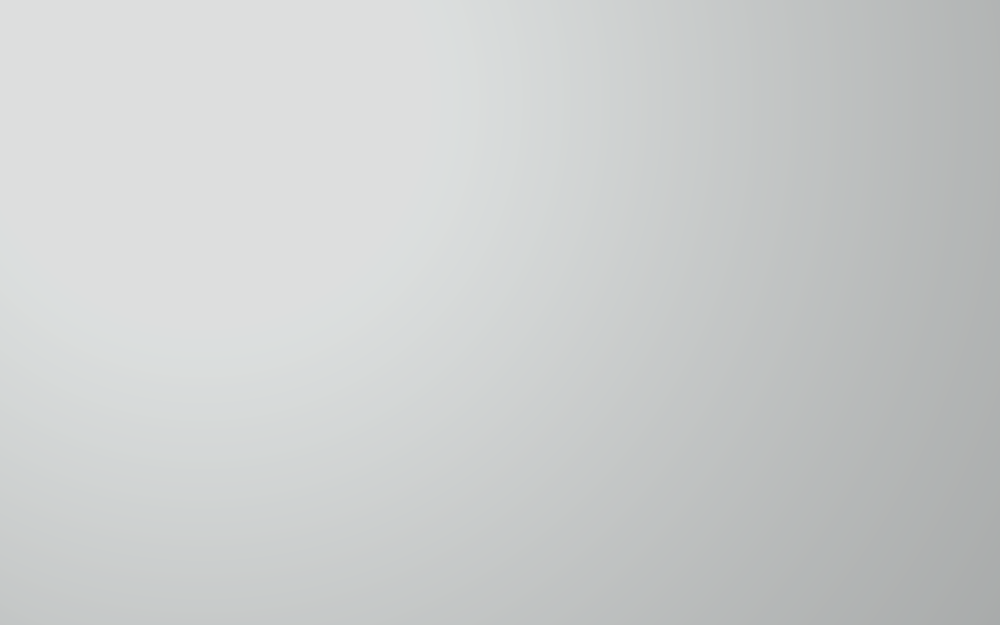 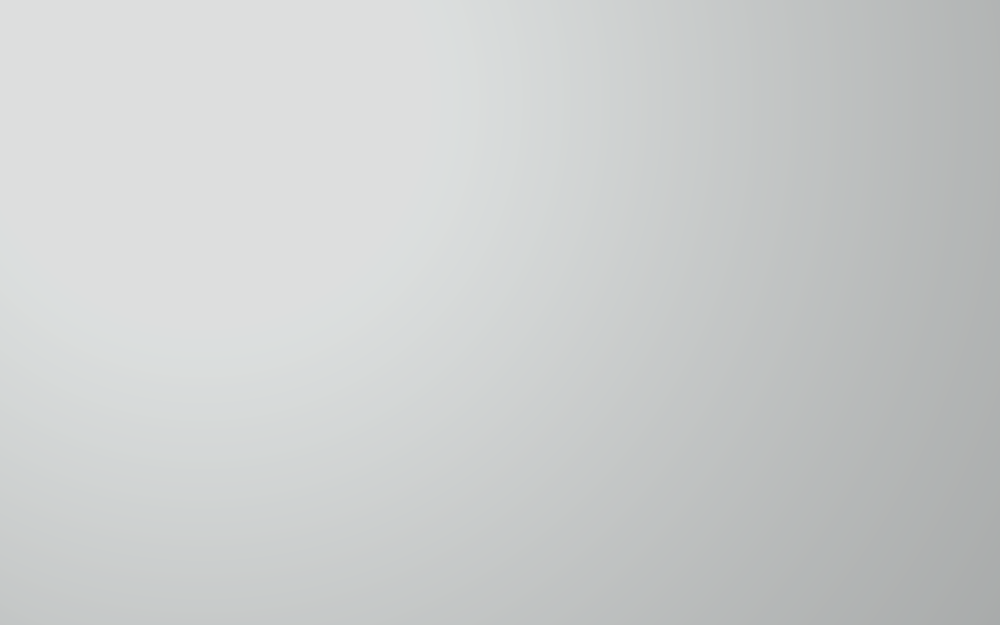 الاتفاقيات
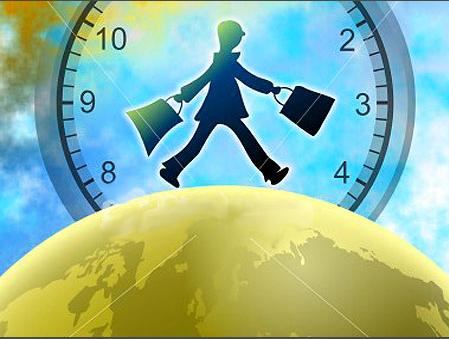 الإلتزام بوقت البرنامج وفترات الاستراحة
 دليل وعيك
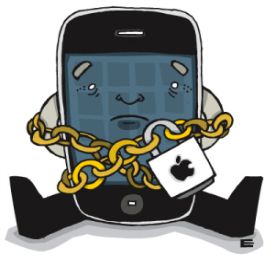 لاتدع هاتفك المتنقل يشوش أفكار من حولك
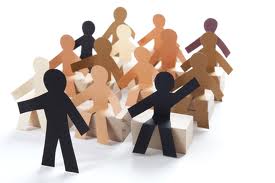 الأسئلة والنقاش متاحة في محتوى البرنامج
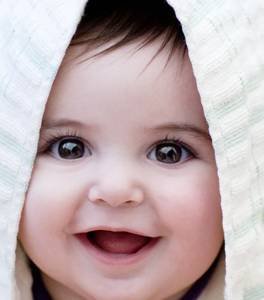 إبتسامتك و تعاونك دليل حب العمل الجماعي
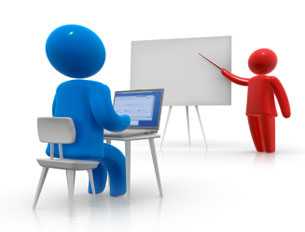 تأقلمك مع المدرب و تنفيذ التمارين يسهل
 استيعاب المادة العلمية
تقدير الذات
محاور الدورة
الثقة بالنفس
الوحدة التدريبية الاولى
الوحدة التدريبية الثانية
الهدف العام للبرنامج التدريبي
تزويد المشاركين بالمعلومات والمهارات وتعريفهم بالسلوك اللازم للقائد وكيفية الاعداد المميز لبناء اتصالات جيدة
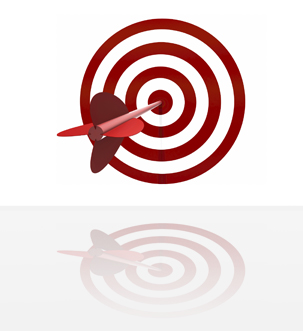 الأهداف التفصيلية للبرنامج التدريبي
بنهاية هذا البرنامج التدريبي نتوقع أن المشاركون قد حققوا النتائج الآتية (بمشيئة الله )
اكساب المتدربين مهارات القيادة الناجحة .
معرفة اتخاذ القرار الصحيح والفعال .
تززيد المشاركين بمهارات تحفيز الاخرين .
تعريف المشاركين بمراحل تطور الاتصال .
تعريف المشاركين باهمية الاتصال الفعال .
تعريف المشاركين بانواع الاتصال .
تزويد المشاركين بمهارات التغلب على معوقات الاتصال .
لنبدأ البرنامج
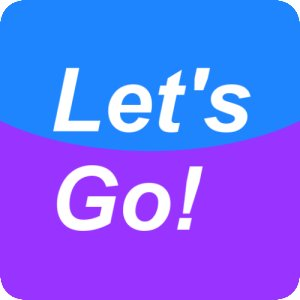 تمرين مقايضة البطاقات
الوحدة التدريبية الاولى
تقدير الذات
محتويات الوحدة التدريبية الاولى
ما هو تقدير الذات
أقسام تقدير الذات
ما هي الأمور التي يجب علينا الابتعاد عنها؟ 
ما هي صفات المقدرين لأنفسهم؟ 
ما هي صفات الغير مقدرين لأنفسهم؟ 
كيف نزيد تقدير الذات لدينا؟ 
لماذا احتاج لتقدير الذات؟ 
كيف أحارب الأفكار السلبية؟
ما هو التفكير السلبي؟
الفرق بين تقدير الذات والثقة بالنفس
ما هو تقدير الذات
تعني أن يمنح الشخص لنفسه قيمة ذاتية إيجابية تنعكس في تقبله لذاته وفي تفكيره وتعامله مع الآخرين بإيجابية تقود إلى الكفاءة الذاتية في حياته مع نفسه ومع الآخرين
مدى اعتقاد الفرد بأنه قادر وهام وناجح وكفء أي أن تقدير الذات هو حكم الفرد على درجه كفاءته الشخصية
التعريف اللغوي لتقدير الذات
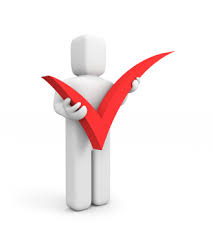 اقسام تقدير الذات
هو التقدير الذاتي الذي يكتسبه الشخص خلال إنجازاته، فيحصل الرضى بقدر ما أدى من نجاحات. فهنا بناء التقدير الذاتي على ما يحصله من إنجازات
التقدير الذاتي المكتسب
عود إلى الحس العام للافتخار بالذات، فليس مبني أساساً على مهارة محددة أو إنجازات معينة. فهو يعني أن الأشخاص الذين أخفقوا في حياتهم العملية لا يزالون ينعمون بدفء التقدير الذاتي العام، وحتى وإن أغلق في وجوههم باب الاكتساب
التقدير الذاتي الشامل
ما هى الامور التى يجب علينا الابتعاد عنها
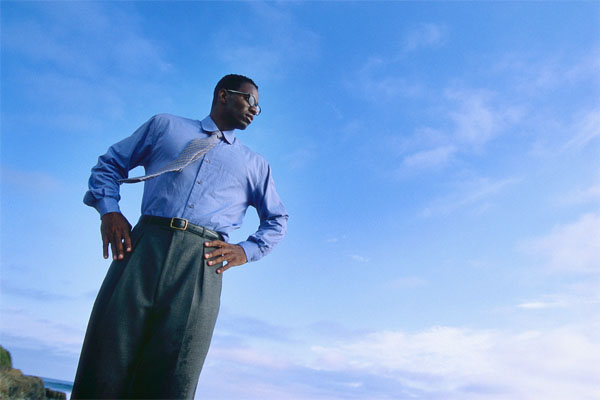 حلم الرجل الذي يسعى اليه باستمرار هو ان يحصل على شخصية واثقة من نفسها ودائما ما يسعى الرجل لكي يعزز الثقة بالنفس بداخله حتى يملك شخصية ساحرة تأسر الجميع ويدرك الرجل جيدا انه دون ان يكون لديه الحد الأدنى من الثقة بالنفس فأنه بذلك يدمر طريق نجاحه ويحكم على نفسه ان يملك شخصية ضعيفة ولا ينجذب اليها أحد
حلم الرجل بأن يملك شخصية ناجحة يبدأ من ثقته في نفسه  وفى قدراته ولكن عندما يشك الرجل في هذه القدرات التي تقوده نحو النجاح فان الرجل بذلك يضع قدميه على طريق فقدان الثقة بالنفس وهنا تبدأ رحلة الرجل تجاه الفشل وامتلاك شخصية ضعيفة بعيدة عن صفات القيادة وبعيدة كل البعد عن معنى النجاح
الشك في القدرات
من الجميل ان يملك الرجل شخصية طموحة تسعى دائما للحصول على أفضل ما في الحياة ولكن عندما تبدأ هذه الشخصية الطموحة في مقارنة نفسها بالأخرين وكذلك رؤية ما يملكه الاخرين وما تفتقر اليه فأن الرجل بذلك يدمر كل ما يوجد في شخصيته من ثقة بالنفس
المقارنة بالأخرين
شخصية الرجل السلبي الغير قادر على اتخاذ قرارات واضحة ومواقف صريحة تجاه الحياة والناس هي شخصية تفتقر لكل معاني الثقة بالنفس وعندما يملك الرجل أحد صفات الشخصية السلبية فهو يقرر بذلك ان يتخلى عن الثقة بالنفس
السلبية
يدرك الرجل جيدا انه مهما فعل فلن يستطيع ان يملك شخصية ترضى جميع الناس وانه من الطبيعي ان يكون هناك ناس غير راضين عن شخصيته او تصرفاته وان يوجهوا له النقد وهنا اما ان يقتل الرجل الثقة بالنفس بداخله او انه يعززها بشكل غير مسبوق
سوء التعامل مع النقد
تمرين
التشابك العشوائي للايدي
ما هي صفات المقدرين لأنفسهم؟
الصراحة والقدرة على التعبير
الهدوء والسكينة
حسن السجية والخصال
الحماس والعزيمة
ما هي صفات المقدرين لأنفسهم؟
إنهم يتولون المسئولية الكاملة عن تأمين ومراقبة استقرارهم المالي
يحافظون على رؤية واضحة للطريق الذي يسيرون فيه
يتوقعون الأفضل من الناس ومن العالم من حولهم
إنهم يستمتعون بصحبة أنفسهم ولا يحتاجون بالضرورة للتوجيه من الآخرين
ما هي صفات المقدرين لأنفسهم؟
على استعداد لاتخاذ مغامرة محسوبة
يقفون بصلابة للمطالبة باحتياجاتهم وحقوقهم
يعلنون عن مواطن القوة والإنجاز التي حققوها
يتسمون بالحسم
ما هي صفات المقدرين لأنفسهم؟
ما هى صفات الغير مقدرين لانفسهم؟
الاعتذار المستمر عن كل شيء
يقارنون أنفسهم بالآخرين ويعتقدون أن الآخرين يعملون أفضل منهم
استحقار الذات أو عدم معرفة الإجابة عند حصول الإطراء والثناء
الشعور بالذنب دائماً، حتى ولو لم يكن هناك علاقة بالخطأ
ما هى صفات الغير مقدرين لانفسهم؟
يحملون أنفسهم على التميز فتراهم يمشون ببطء مطأطئين رؤوسهم إنهم يبدون غرباء على العالم
الاعتقاد بعدم الاستحقاق لهذه المكانة أو العمل وإن كان الآخرين يرون ذلك
عدم الشعور بالكفاءة في دور الأبوة أو في دور الزوجية
يميلون إلى سحب أو تعديل رأيهم خوفاً من سخرية ورفض الآخرين
ما هى صفات الغير مقدرين لانفسهم؟
كيف نزيد تقدير الذات لدينا؟
كن مشاركاً فعالاً، فالنشاط العملي ضروري جداً لبناء الذات
لا شك إن الإنجازات الرائعة سبقها إخفاقات عديدة
الاستفادة من تجارب الآخرين توفر لك الوقت والجهد
افتخر بنفسك عندما ترى إنجازاتك، واحذر من الغرور والكبر
كيف نزيد تقدير الذات لدينا؟
اعمل ما تقول إنك ستعمله، فمن الأمور الأساسية لقيمة الإنسان واحترامه لذاته هو احترام كلماته
اشعر بالمسؤولية ولو مع نفسك فإن هذا يمكنك من النجاح، وهذه أولويات سلم النجاح
كن أنت ولا تكن غيرك، فليس هناك شخصين متشابهين في كل شيء
عش حياتك باحترام وتقدير فأنت تملك شخصية فريدة
كيف نزيد تقدير الذات لدينا؟
دع لنفسك الحرية في الاختبار والحركة والنمو والنجاح
حاول عمل أشياء جديدة ودع لنفسك أن تخطئ
أنشئ توقعات واقعية عن نفسك، وجزء أهدافك الكبيرة إلى أجزاء صغيرة
امنح الدعم للآخرين وتعلم كيف تتقبل الدعم منهم
كيف نزيد تقدير الذات لدينا؟
لماذا احتاج لتقدير الذات؟
أشارت الابحاث إلى أن الموظفين الذين يتمتعون بتقدير مرتفع للذات تكون هناك احتمالية أكبر-مقارنة بمن لديهم تقدير متدن لذواتهم– لأن يكونوا
تقدير الذات له تأثير عميق على جميع جوانب حياتنا
ارتفاع مستوى تقدير الذات يتضمن الشعور بالرضا عن الذات والاعتزاز بها
لماذا احتاج لتقدير الذات؟
•منتجين في العمل
•أكثر قابلية للعمل بمزيد من الجد استجابة للتقييمات السلبية
•أقل سلبية في التأثير بالضغوط المستمرة كغموض الدور والصراع. 
•أسرع استجابة للتغيير.
•أكثر حسما وأقل اتخاذا للمواقف الدفاعية.
الشعور بالسلام مع النفس
السعي دائما وراء التحسين المستمر للذات
الثقة في النفس
تقدير الذات يؤدي إلى
2
3
1
نتائج
 تقدير الذات
سرعة التعافي من المحن
التعامل مع الاحباط بشكل جيد
التمتع بعلاقات شخصية واجتماعية طيبة
تقدير الذات يؤدي إلى
5
6
4
نتائج
 تقدير الذات
كيف أحارب الأفكار السلبية
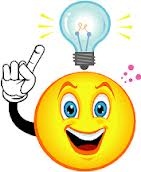 قبل الحديث عن الافكار السلبية ومسبباتها وعن طرق التخلص منها وعن كيفية وضع الحواجز دونها يحسن بنا أن نتحدث عن العلاقة القوية بين الثقة بالنفس وبين الافكار الايجابية، وفي المقابل بين الأفكار السلبية وبين الضعف والخور في الشخصية
كلما قويت ثقة الانسان بنفسه وكملت ثقته في قدراته وما يتحلى به من سمات وصفات ومواهب كلما كانت شخصيته ايجابية وكانت كذلك      افكاره ايجابية عن نفسه وكان ايضا ايجابي النظرة الى الآخرين
كلما كانت ثقة الانسان بنفسه ضعيفة مهزوزة كلما كانت افكاره  السلبية تفوق عدد دقات القلب في الدقيقة الواحدة
(هل انت واثق من نفسك)؟ من قدراتك؟ من مواهبك؟
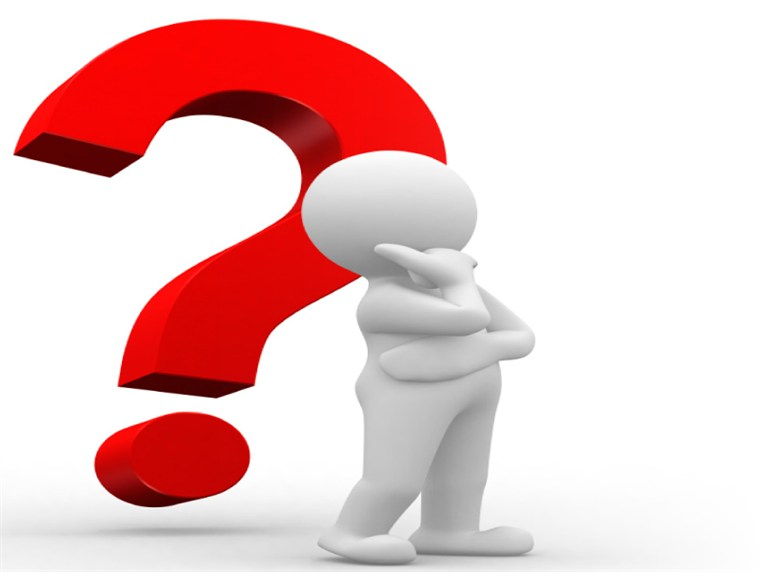 " ان مراقبة الأفكار والسيطرة على الخواطر هي مهمة شاقه وليست ابدا سهلة وكمية الافكار والخواطر التي ترد علينا لا شعوريا كمية هائلة ولذا نحن نملك مراقبتها واقصاء السيء منها وقبول الجيد منها اما قضية السلامة منها فهو امر لا يقدر عليه "
ما هو التفكير السلبى
انه باختصار التشاؤم في رؤية الاشياء
المبالغة في تقييم الظروف والمواقف
انه الوهم الذي يحول اللا شيء الى حقيقة ماثلة لا شك فيها
ما هو التفكير السلبي ؟
هو التفاؤل بكل ما تحمله هذه الكلمة من معاني
انه النظر الى الجميل في كل شيء انه منهج حياة قائم بذاته
ما هو التفكير الايجابي ؟
تركيز الانسان على مناطق الضعف لدية ومن ثم تضخيمها حتى تصبح شغله الشاغل
الانتقادات والتهكم الذي ربما يتعرض له الفرد من محيط أسرته او عمله او أقاربه
الحساسية الزائدة لدى البعض من النقد او من التوبيخ
المواقف السلبية المتربصة لدى الفرد من صغره
أسباب تؤدي الى التفكير السلبي
تضخيم الاشياء فوق حجمها وعدم تفهم المواقف بعقلانية وهدوء
مشاهدة البرامج او الافلام او قراءة مقالات تحمل طابعا سلبيا فان لذلك أكبر الأثر الاكتئاب والسوداوية في رؤية الامور والمواقف
اتخاذ اصدقاء سلبيين في افكارهم ونظرتهم ولا أحد يشك في تأثير
الخوف والقلق والتردد يصنعان شخصية مزدحمة بالأفكار السلبية
أسباب تؤدي الى التفكير السلبي
يجب ان تتعرف على الفكرة وأنها فكرة سلبية والعلامة الاكيدة التي تعرف من خلالها الفكرة السلبية هي انها تخفض مستوى طاقتك وحيويتك وأنها تجعلك تشعر بأنك تعيس ومتجهم ومكتئب لذا تجعلك لا ترى الجمال في اي شيء
أربع خطوات للتخلص من الأفكار السلبية
الخطوة الاولى
اجعل عليها علامة فارقة قل لنفسك. انا الآن لدي فكرة سلبية، أخبر نفسك بأن ثمة فكرة سلبية تدور في خاطرك، عندما تصل هذه المرحلة ستلاحظ بأن التسرب في طاقتك وحيويتك يتوقف وتجهمك وكآبتك الداخلية بدأت تقل وتتضاءل
أربع خطوات للتخلص من الأفكار السلبية
الخطوة الثانية
بالغ فيها قدر الامكان استكشف الفكرة السلبية وألعب بها ...    مط الفكرة وأعبث بها اجعلها سخيفة قدر الامكان. إذا كانت لديك فكرة من قبيل " لن أستطيع الذهاب للبنك واخباره بأنني بحاجة الى تقليص قسطي الشهري. سيظنون بأنني أحمق "
أربع خطوات للتخلص من الأفكار السلبية
الخطوة الثالثة
كن شاكرا لعلك لاحظت بأن كل الأشياء التي تصورتها وبالغت في تصورها لم تحدث. وأن ما يحدث واقعا هو أقل بكثير من كل ما تصوره لنا الفكرة السلبية , وهذا بحد ذاته بحاجة الى تستشعره وأن تكون شاكرا ان ما يحدث هو أقل بكثير مما تصوره لنا عقولنا الخائفة
أربع خطوات للتخلص من الأفكار السلبية
الخطوة الرابعة
الفرق بين تقدير الذات والثقة بالنفس
إن الثقة بالنفس هي إيمان الإنسان بأهدافه وقراراته وبقدراته وإمكاناته، أي الإيمان بذاته
الثقة بالنفس هو الثقة بوجود الإمكانات والأسباب التي أعطاها الله للإنسان، فهذه ثقة محمودة وينبغي أن يتربى عليها الفرد ليصبح قوي الشخصية
الفرق بين تقدير الذات والثقة بالنفس
الفرق بين تقدير الذات والثقة بالنفس
فالثقة بالنفس هي اذن نتيجة لتقدير الذات، فبقدر ازدياد المشاعر الإيجابية التي نملكها تجاه أنفسنا بقدر ما تزداد ثقتنا بأنفسنا، وبقدر ازدياد المشاعر السلبية التي نملكها تجاه أنفسنا بقدر ما تقل ثقتنا بأنفسنا
تمرين
اين الكذبة
الوحدة التدريبية الثانية
الثقة بالنفس
محتويات الوحدة التدريبية الثانية
مفهوم الثقة بالنفس
لماذا الثقة بالنفس؟
الثقة والغرور. ما الفرق؟
اختبار لقياس درجة الثقة بالنفس
متى تهتز الثقة في النفس؟
أسباب انعدام الثقة بالنفس 
بعض اثار انخفاض الثقة بالنفس
علامات فقد الثقة بالنفس
الحديث السلبي مع النفس
كيف تكتسب الثقة في النفس
قوانين وخطوات لزيادة الثقة في النفس
كيف أكون واثقا بنفسي؟
صفات الواثق من نفسه
مفهوم الثقة بالنفس
الثقة بوجود الإمكانات والأسباب التي أعطاها الله للإنسان، فهذه ثقة محمودة وينبغي أن يتربى عليها الفرد ليصبح قوي الشخصية
مفهوم الثقة بالنفس
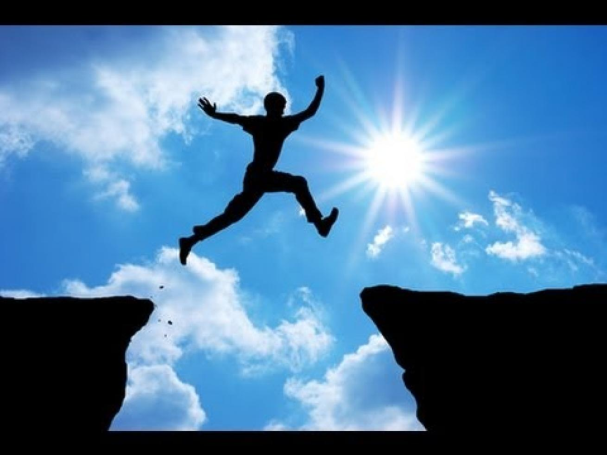 لماذا الثقة بالنفس؟
توضح لك هدفك
تشعرك أن حياة كل شخص متميزة عن سواها
تجعلك مدركًا تمامًا لإمكاناتك وقدراتك
تعطيك الاستعداد أن تتخذ قدوة
لماذا الثقة بالنفس؟
الثقة والغرور . ما الفرق ؟
يسمى أحيانا بالاعتداد بالنفس تتأتى من عوامل عدة، اهمها: تكرار النجاح، والقدرة على تجاوز الصعوبات والمواقف المحرجة، والحكمة في التعامل، وتوطين النفس على تقبل النتائج مهما كانت، وهذا شيء إيجابي
الثقة والغرور. ما الفرق؟
الثقة بالنفس
فشعور بالعظمة وتوهم الكمال، اي ان الفرق بين الثقة بالنفس وبين الغرور هو أن الأولى تقدير للإمكانيات المتوافرة، اما الغرور ففقدان أو إساءة لهذا التقدير
الثقة والغرور. ما الفرق؟
الغرور
الهدف من أي شيء تفعله يكون التباهي واثبات أنك من فعل هذا الشيء
الاستهتار في العمل المطلوب أو القرار المطلوب اتخاذه
اتباع رأيك الشخصي فقط -سواء في اتخاذ قرار أو في اداء عمل ما
الشعور بأنك الأفضل دائما
الغرور يكون ب
ترتيب الأفكار (بالنسبة للقرارات)
هدوء الأعصاب والتراخي وعدم الارتباك والتحكم في الغضب
عدم الاهتمام بنقد الحاقد عليك
تنظيم الوقت (بالنسبة للعمل)
إن كنت واثقا من نفسك فهذا سوف يساعدك على الاستمرار
إن اخطأت في اتخاذ أحد قراراتك أو في عمل ما، اهتم بإصلاح هذا الخطأ ولا تجعله يهز ثقتك بنفسك؛ فلا أحد معف من الخطأ
الاستعانة بالله والدعاء له وقراءة القرآن والتسبيح الكثير
الإنصات لجميع النقد الموجه إليك ومحاولة إصلاحه
إذا كنت واثق من نفسك وأخبرك أحد أنك مغرور فحاول مراجعة نفسك
للبعد عن الغرور
تمرين
لتحسين مهارات الإصغاء و الاستماع
اختبار لقياس درجة الثقة بالنفس
متى تهتز الثقة في النفس؟
الوحدة
النقد اللاذع
كثرة المشاكل
الخوف
متى تهتز الثقة في النفس؟
المواقف المحرجة
لقاء المسؤولين
الفشل
مواجهة المخالفين
متى تهتز الثقة في النفس؟
أسباب انعدام الثقة بالنفس
عدم التشجيع يؤدي إلى احساس الفرد بعدم أهميته
احتقار الذات والشعور بالدونية
تكرار كلمات سلبية عن نفسك مثل: أنا فاشل
التركيز على مواطن ضعفك واحساسك بأن الكل يراها فيك
أسباب انعدام الثقة بالنفس
نظره الأصدقاء أو الأهل السلبية لذاتك وعدم الاعتماد عليك في الأمور الهامة
الخوف والقلق من أن يصدر عنك خطأ أو ما يظنه الناس خطأ
الإحساس بالضعف وأنه لا يمكنك أن تقدم شيئا أمام الآخرين
الفشل في تجربه ما من تجارب الحياة كالدراسة أو العمل
أسباب انعدام الثقة بالنفس
بعض اثار انخفاض الثقة بالنفس
ببساطه لا أستطيع تقرير ماذا أفعل
لا أستطيع
هذا صعب للغاية
ربما أستطيع التعامل مع هذا الأمر
بعض اثار انخفاض الثقة بالنفس
الغرور
الحنق-أن الأمر يبدو سهلا للغاية بالنسبة للآخرين
الخوف
القلق خصوصا من المصاعب القادمة
الخوف من المجهول أو من المواقف الجيدة
بعض اثار انخفاض الثقة بالنفس
على الشعور
التردد والحاجة المتكررة للتشجيع
السلبية أكثر من الحيوية، الإبقاء على نفسك في المؤخرة
وجود الصعوبة في تقديم الاقتراحات أوفي وضع نفسك في المقدمة
التسويف، لكونك من الذين يبدؤون ببطء
بعض اثار انخفاض الثقة بالنفس
على السلوك
الكسل والخمول
الميل إلى الانحناء أو الانسحاب داخل نفسك
عدم النظر إلى الناس في عيونهم
أحاسيس التوتر والعصبية
بعض اثار انخفاض الثقة بالنفس
دلائل جسدية على هبوط الثقة
علامات فقد الثقة بالنفس
المثالية العمياء
تبرير أفعالك للأغراب
الرد بعصبيه على النقد
التعويض
علامات فقد الثقة بالنفس
الحديث السلبى مع النفس
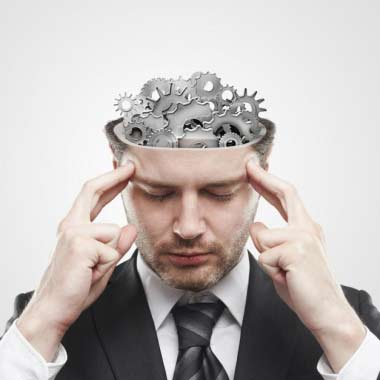 التحدث للنفس هي العملية التي تحدث طبيعيا لجميع الناس أثناء التفكير ولكن المشكلة الحقيقية تحدث حينما يتحول هذا التحدث الى لغة سلبيه تجعلك تشعر بالحزن وتؤكد معتقداتك الخاطئة عن نفسك.
لقد تأخرت بالتأكيد لن أصل في ميعادي
ملابسي سيئة جدا اليوم، كان يجب أن أرتدى شيء أخر
لماذا لم يبتسم في وجهي؟ بالتأكيد يكرهني
كيف لم انجح في هذا، بالتأكيد أنا فاشل
من أمثله التحدث السلبي للنفس
ما هي مخاطر التحدث السلبي للنفس؟
التحدث السلبي للنفس ينبع من المعتقدات الخاطئة التي تعتدها عن نفسك، فمثلا ان كنت تظن أنك شخص غير محبوب فمن الممكن ان يأخذ تحدثك السلبي هذا الشكل "بالتأكيد لن يتصل بي أحد لان الكل يكرهني". المشكلة هنا هي ان التحدث السلبي للنفس أصبح وسيله توكد بها تلك المعتقدات الخاطئة عن نفسك حتى يصبح من الصعب التخلص منها.
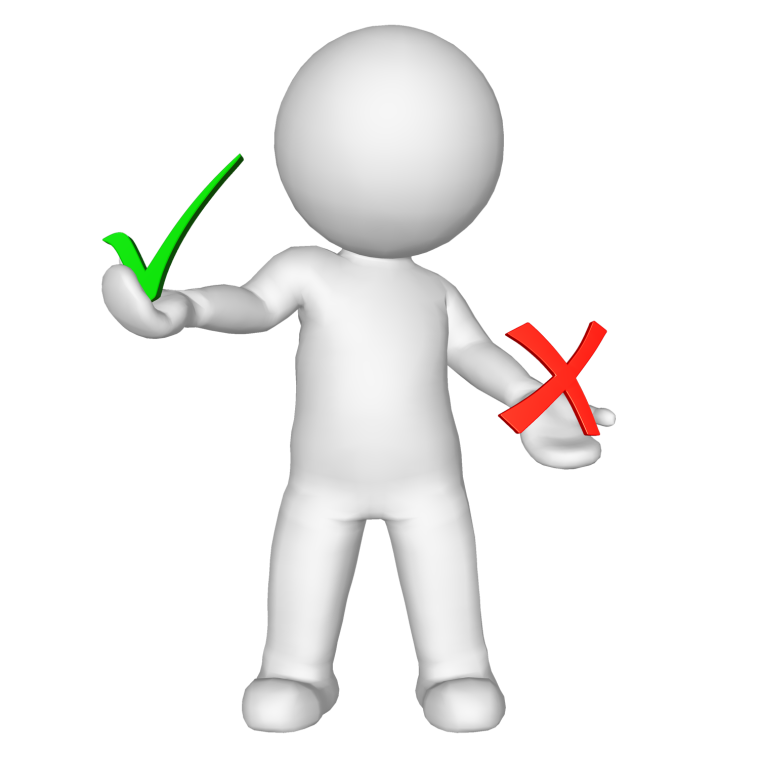 هل الجميع يكرهني فعلا؟
هل عندي دليل على ذلك؟
هل هذا مجرد تفكيري ام ان أحد قال لي هذا فعلا؟
كيف أتغلب على التحدث السلبي للنفس
إذا أردت ان تتغلب على التحدث السلبي فعليك أن تواجهه بالأسئلة، فمثلا في المثال السابق كان يجب أن تسأل نفسك تلك الأسئلة على الفور:
تحديث النفس والعقل الباطن بالأشياء الإيجابية
الجلوس مع النفس واستغفار الله في لحظة صادقة
مشاهدة الافلام الطويلة التي بها قصة ورسالة عندها يقل الحديث مع النفس
التقليل من الجلوس منفردا وكثرة من الجلوس مع الناس
نصائح للقضاء على الحديث السلبي مع النفس
تذكر الحكمة التي تقول
لن تستطيع أن تمنع طيور الهم أن تحلق فوق رأسك ولكنك تستطيع أن تمنعها من أن تعشش في رأسك
كيف تكتسب الثقة في النفس
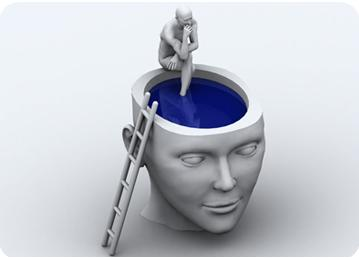 إن الثقة بالنفس لا تغيرك عملياً ولا تجذر العادات الإيجابية في نفسك.
المطلوب هو التفاعل والتنفيذ، لا غير.
لابد لك أن تعوّد نفسك على السلوكيات الحسنة مثل الثقة بالنفس
تلق الإيحاءات
إطلاق إشعاعات الهدف في وجودك بادئاَ
لا تتقد حتى الاحتراق
التزم برنامجاً مصغراً ومرناً
كيف تكتسب الثقة في النفس
التزم بالأمور التي ذكرتها
لا تعلن
لا تتخل عن برنامجك بمجرد عجزك ليوم واحد عن تنفيذه
الالتزام ببرنامجك لعشرة أيام أو أي منهج آخر تختاره في حياتك
كيف تكتسب الثقة في النفس
تمرين
مهارة الصندوق
قوانين وخطوات لزيادة الثقة في النفس
لا تنقل إخفاقك للآخرين وحافظ على هدوئك
لا تردد كلمة أنا فاشل تجاه ما لم تستطع إنجازه
لا تعط فرصة أبداً للوهم أن يخلخل عزيمتك وللوهن أن يثني إرادتك
اشغل نفسك بالتفكير في أي شيء نافع
قوانين وخطوات لزيادة الثقة في النفس
كن سعيداً من بداية يومك ... تبقى كل يومك سعيد
لا تتذكر عبارات التوبيخ، وكلمات النقد الجارحة، والمواقف السيئة في حياتك
لا تصنع لنفسك محيط عداوة، وجو من الشكوك وسوء الظن بالآخرين
أن لم تصل لهدفك فاجعل دأبك التحدي واتخذه طريقاً يوصلك إليه
قوانين وخطوات لزيادة الثقة في النفس
كيف أكون واثقا بنفسي؟
تحاشى المقارنة السالبة
حاول اكتشاف مقدراتك
ضع قائمة تضم أعز الأصدقاء لزيارتهم بمنازلهم
حاول إظهار كل مكامن القوى الكامنة في نفسك
كيف أكون واثقا بنفسي؟
حاول جهد طاقتك المحافظة على هدوئك في الأوقات الصعبة والحرجة
توقف عن نقد ذاتك ودواخلك
عدم لوم النفس عما حدث سابقاً
تأكد أن كل معاناة واجهتها في حياتك سوف تكون زاداً لك في حياتك المستقبلية
كيف أكون واثقا بنفسي؟
حب نفسك أكثر وأكثر، وحب الآخرين
حاول المحافظة على مرحك ومزاجك الضاحك
اجعل الحب عنواناً لوجهك
كيف أكون واثقا بنفسي؟
صفات الواثق من نفسه
يستعمل تعابير وجهه ليتفاعل مع حديثه
شخص يعرف قيمة قدراته ومهاراته وخبراته الحقيقية
شخص واسع الفكر يتقبل برحابة الاختلاف في الآراء ووجهات النظر
شخص متواضع لا يتعالى على الغير
صفات الواثق من نفسه
ينادى الآخرين بأسمائهم مما يعطى انطباعا بالاهتمام والود
يحافظ على ابتسامته أغلب الوقت عند تعامله مع الآخرين
ينادى الأغراب وكبار السن بالألقاب المناسبة
يتصرف بمرونة واعتدال عند استخدام حركات يديه وتعبيرات وجهه
طباع ومعاملات الواثق من ذاته
لديه الشجاعة في الاعتذار إن أخطأ
صوت واضح ومرتفع أثناء الكلام
نغمات مختلفة ليست على وتيرة واحدة
مقدمة كلامه قوية وخاطفة للأبصار
أسلوب الواثق من نفسه في الكلام
لا يقارن نفسه بغيره ولا يحسد الآخرين
إيمان عميق بالمبادئ
مصادر معلوماته آمنة ومتمكن منها
يتقبل النقد ويوجه النقد للآخرين بدبلوماسية
قناعات الواثق من نفسه
تمرين
التخيل الايجابي
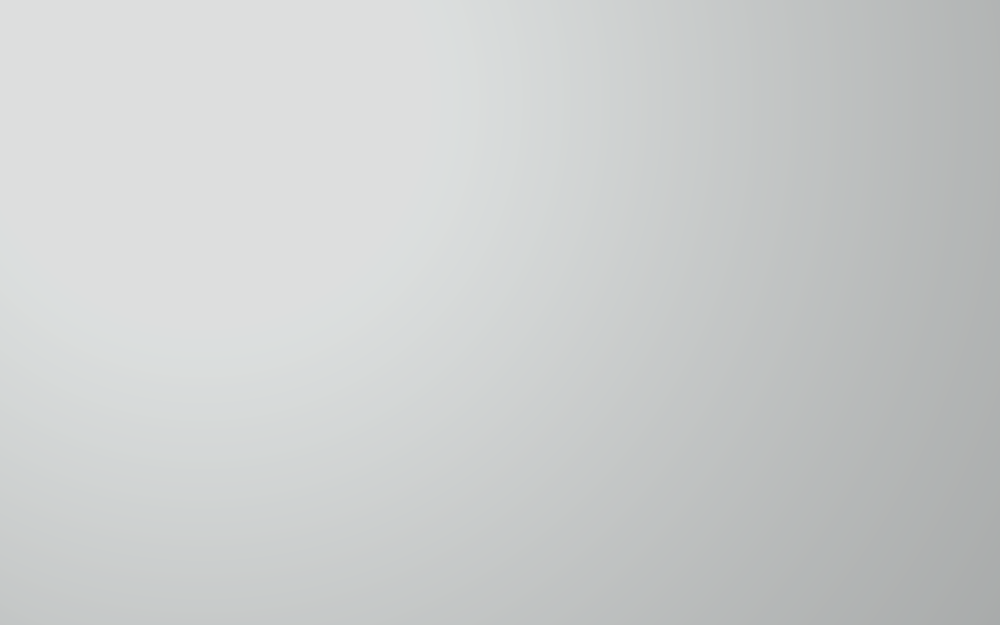 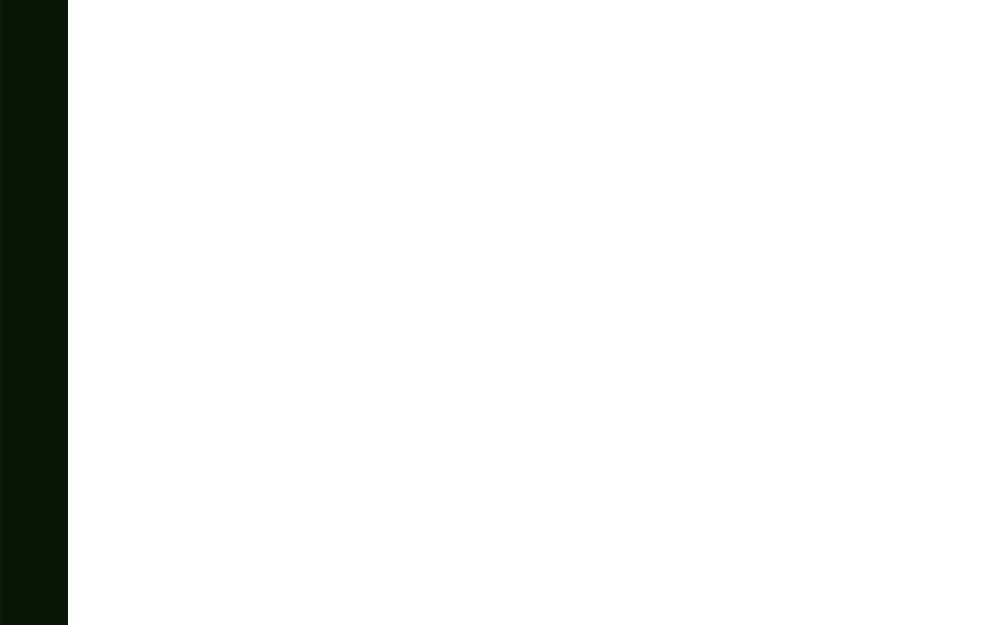 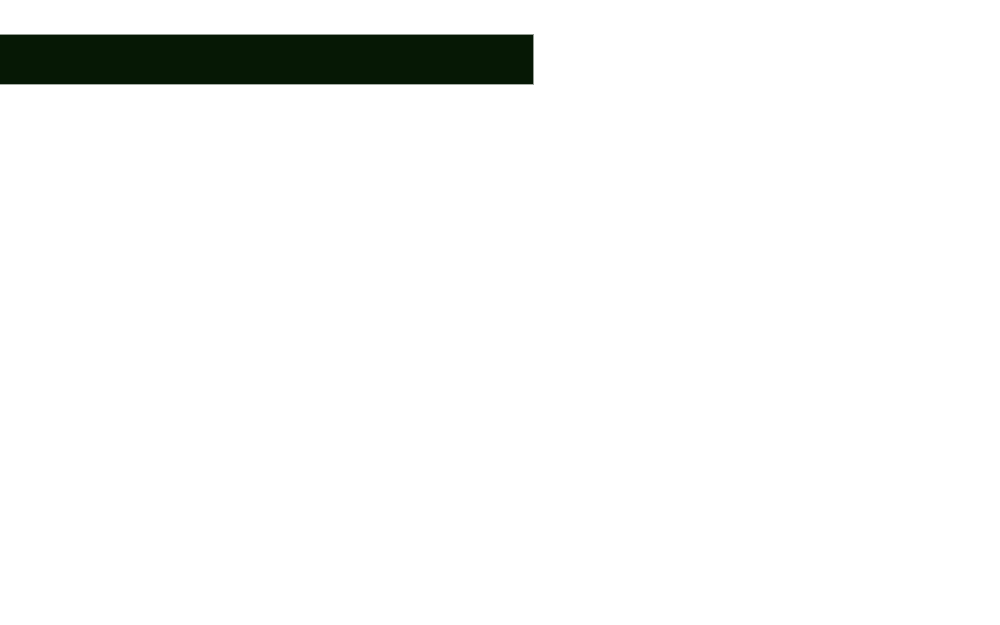 thanks
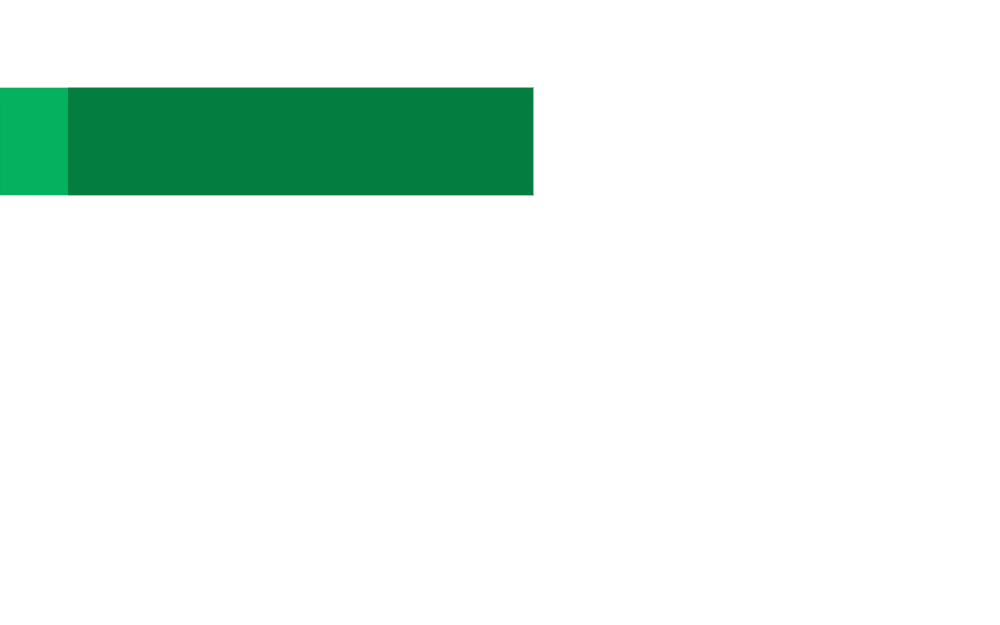 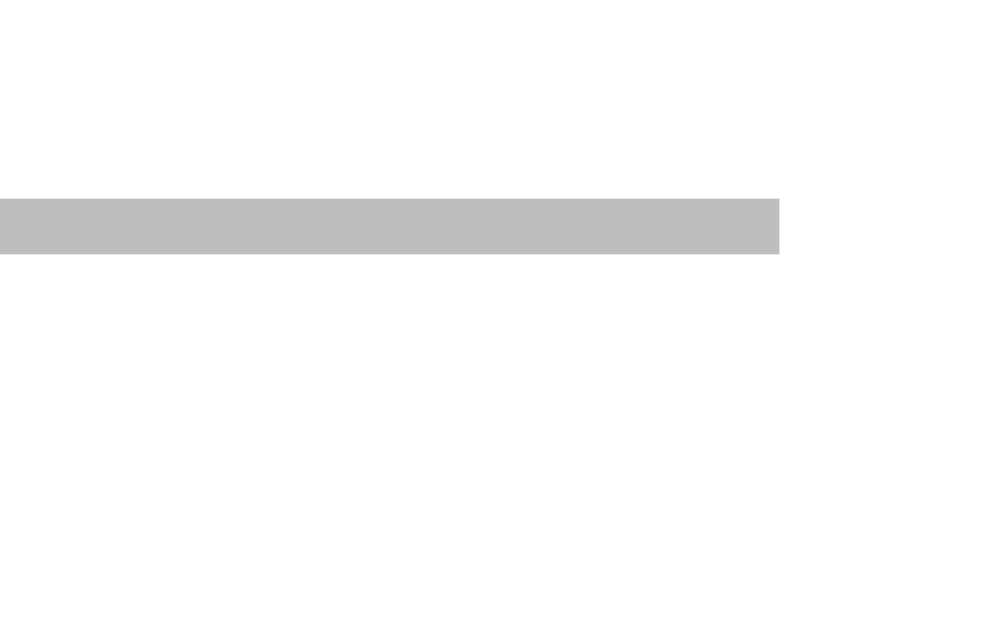 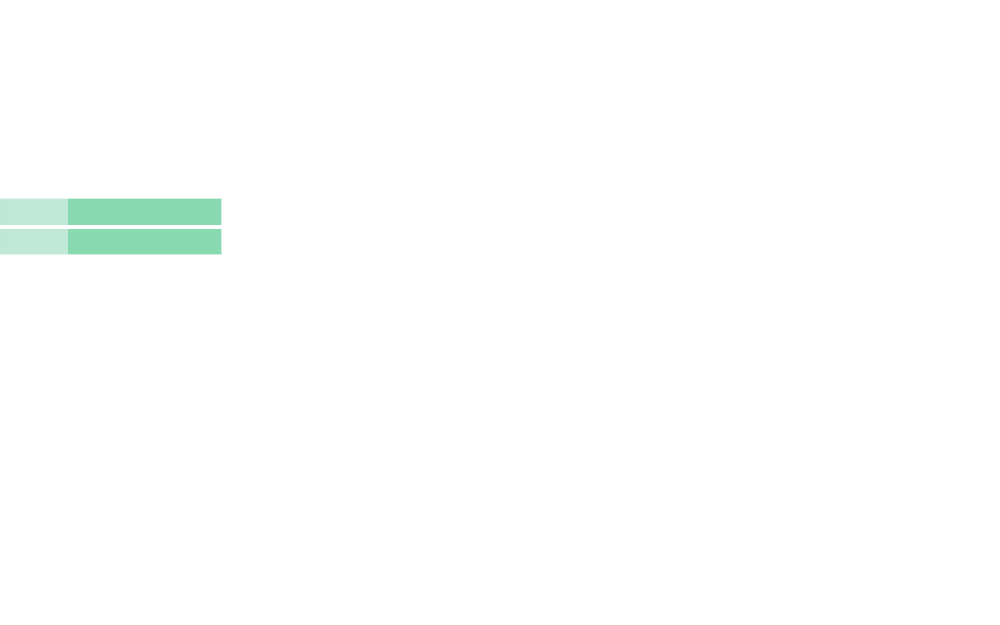 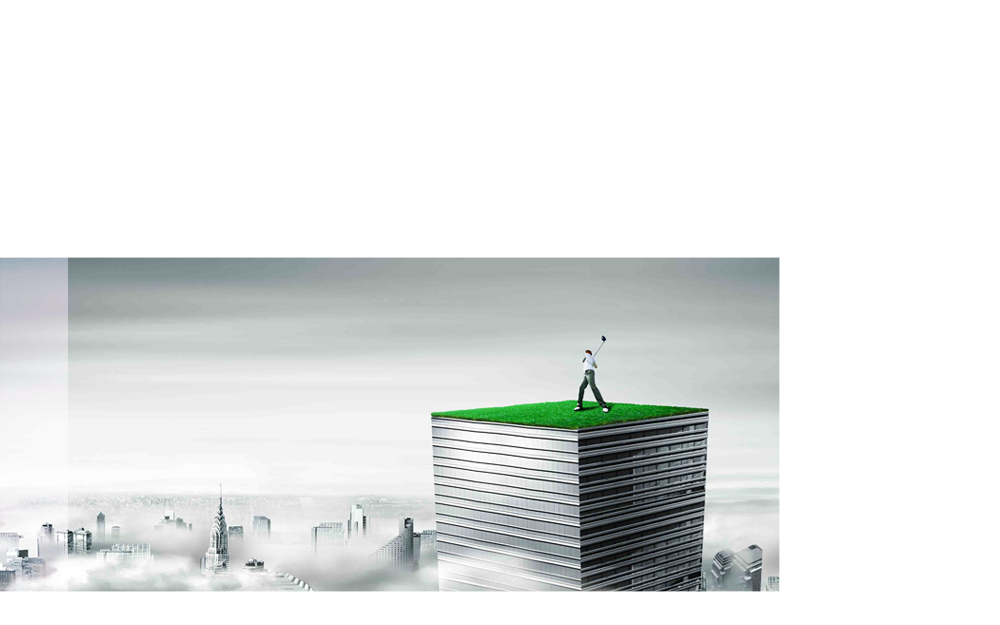